UNIVERSIDAD DE CIENCIAS MÈDICAS DE LA HABANA 
FACULTAD CIENCIAS DE CIENCIAS MÈDICAS “GRAL. CALIXTO GARCÌA”
HOSPITAL UNIVERSITARIO “GRAL. CALIXTO GARCÌA”
ASIGNATURA DE UROLOGIA
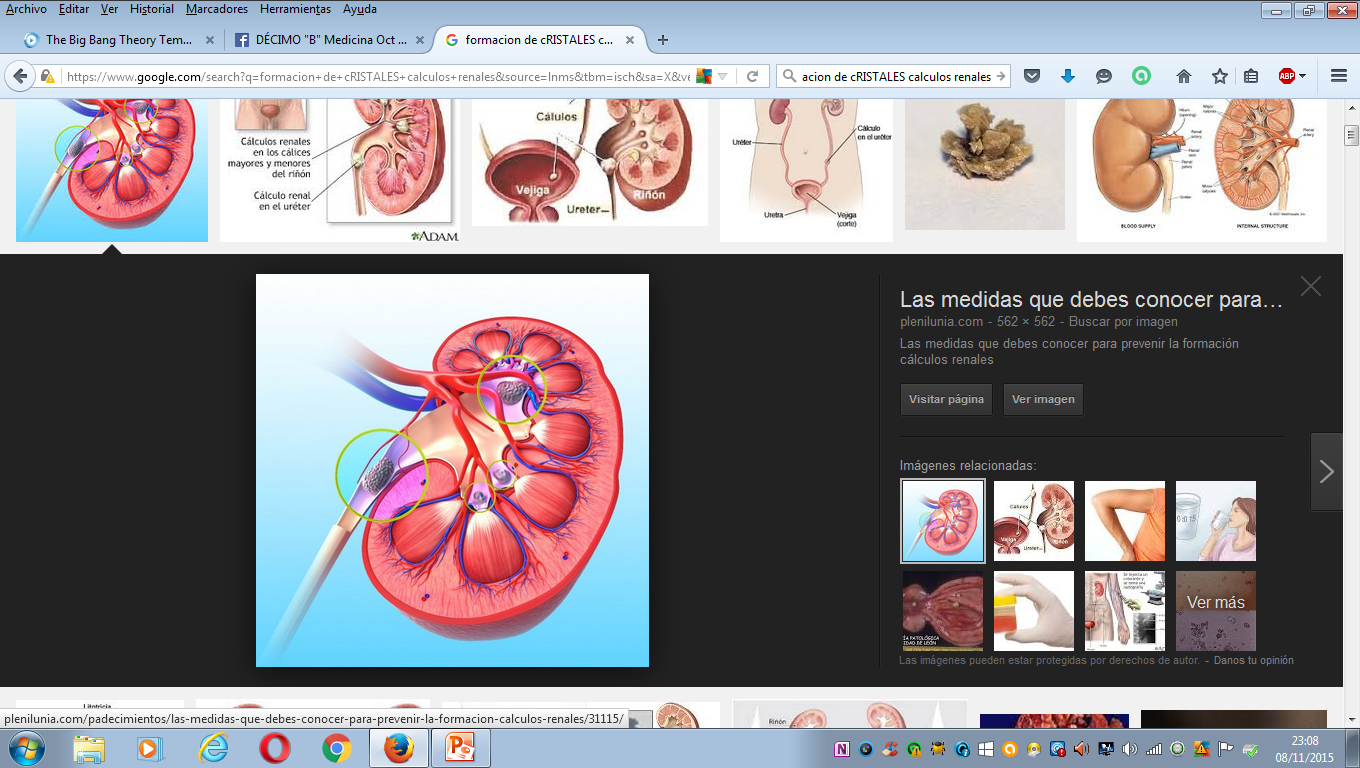 Urolitiasis
Dra, MSc DAISY MARÍA CONTRERAS DUVERGER
UROLITIASIS
Tercera aflicción mas común de las vías urinarias
Formación de cristales es modificada por otras sustancias (Mg, citrato, pirofosfato y diversos oligoelementos  metálicos)
Cálculos renales y ureterales
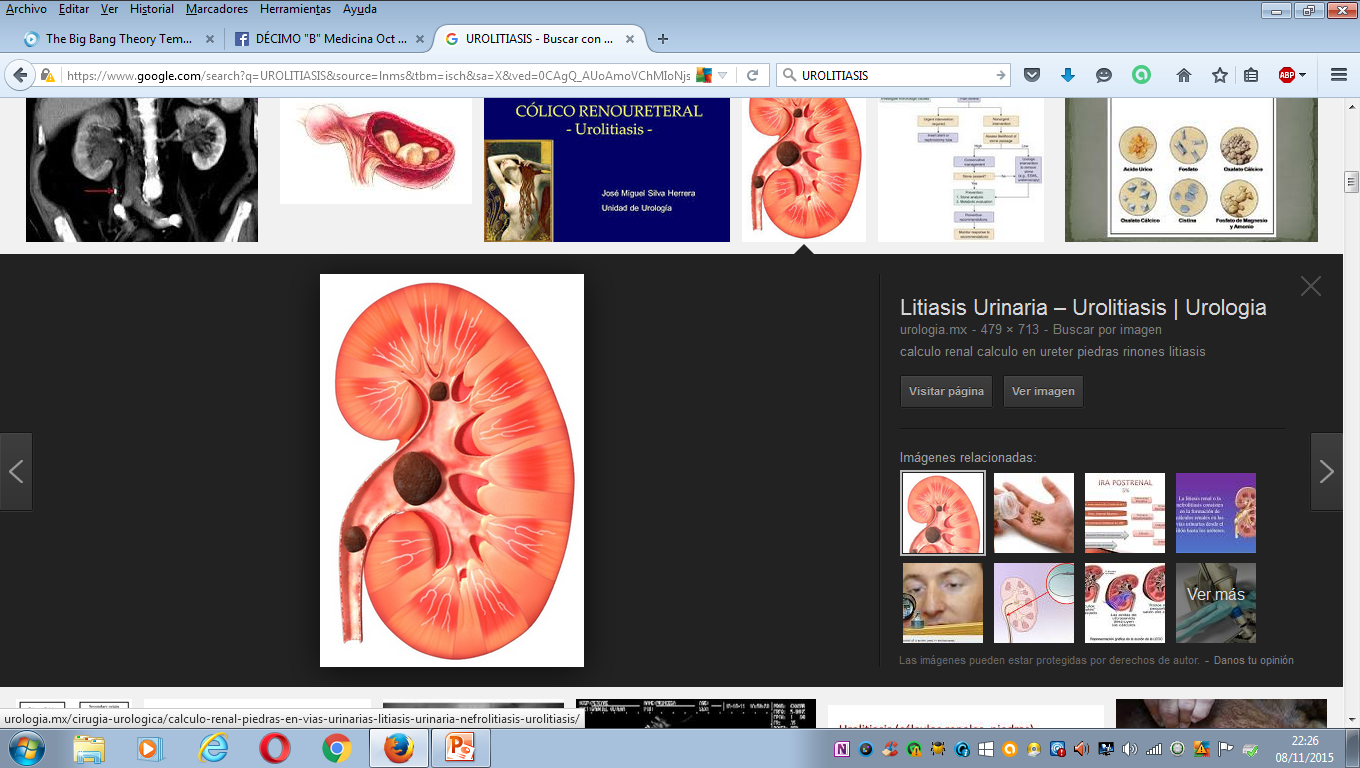 etiología
Agregados policristalinos
Cristaloides y matriz orgánica
orina supersaturada
Supersaturación( PH, F. ionica)
> concentración de iones > probabilidad que se precipiten
Aum. Concentraciones de iones ( producto de solubilidad)
Fácil de identificar (M. de polarización)
COMPONENTES DE CRISTAL
Difracción de Rx (geometría y arquitectura de los cálculos)
PASOS EN FORMACION DE CRISTALES
Sust. Que pueden inducirla:  matriz proteinacea, cristales, 
cuerpos externos
nucleación
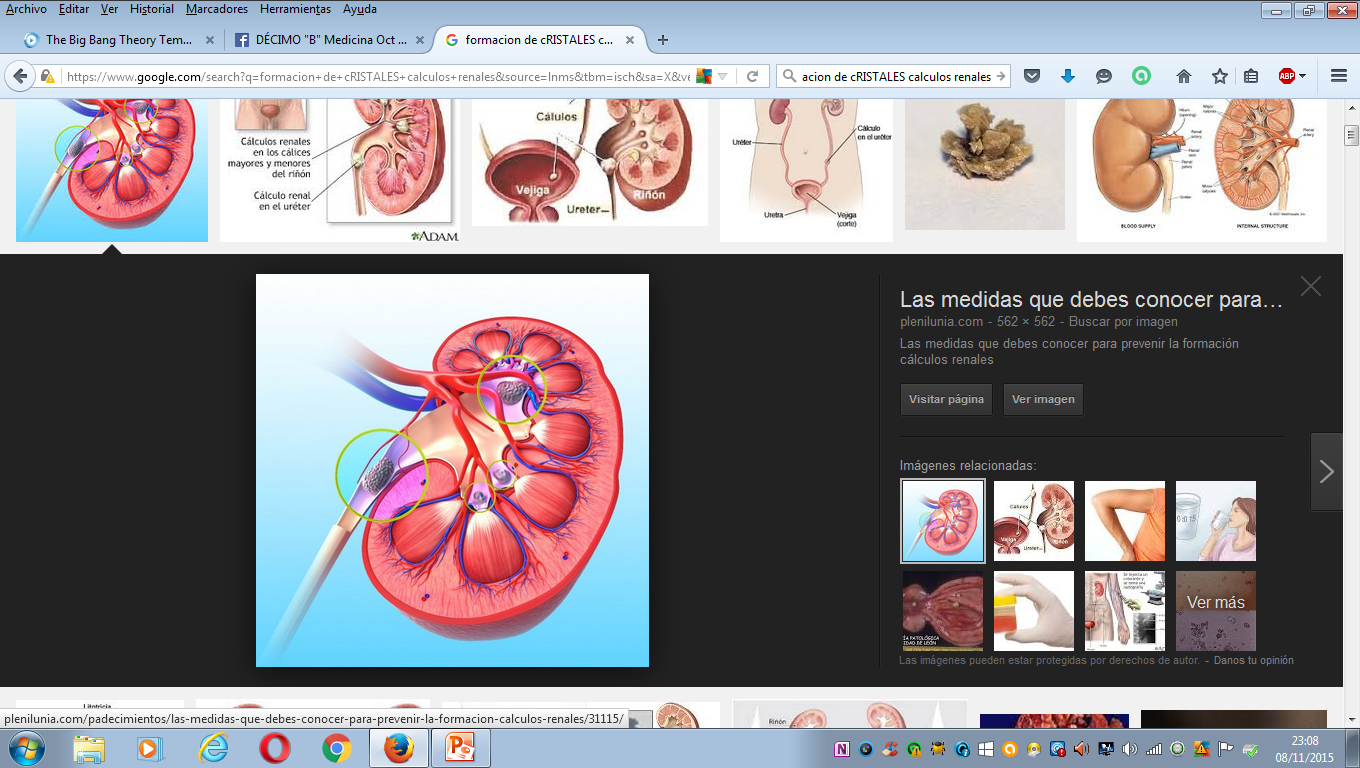 crecimiento
agregación
TEORIA DE LA PRECIPITACION
COMPONENTES DE LA MATRIZ
Compuesto de manera primordial por proteínas
INSPECCIÓN HISTOLÓGICA
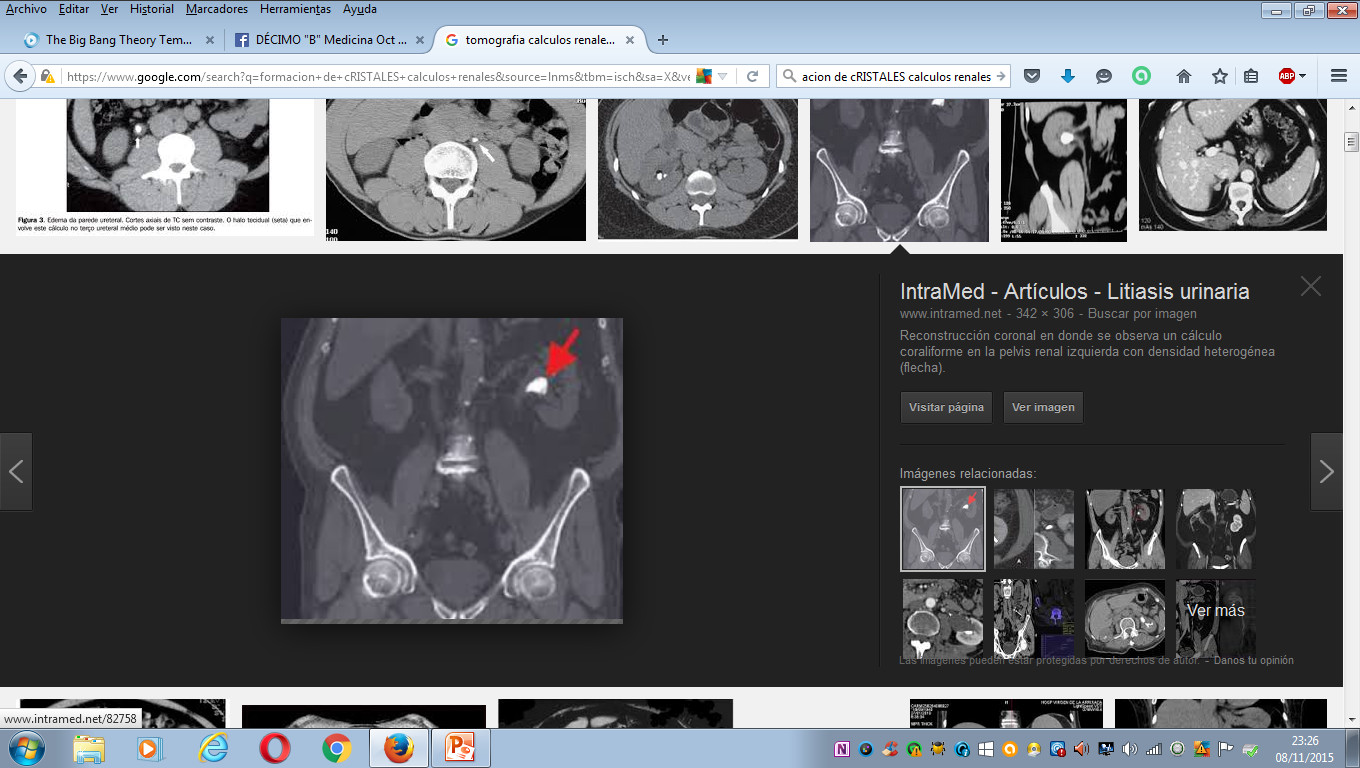 Laminaciones con escasa calcificación
RADIOGRAFÍA DE ABDOMEN SIMPLE
Cálculos translúcidos
TOMOGRAFIA COMPUTARIZADA
Calcificaciones
IONES URINARIOS
OXALATO
CALCIO
Producto de desecho normal
Ion importante
Mayor parte es consumido por  descomposición bacteriana
95% del calcio filtrado en el glomérulo
<2% se excreta en la orina
Excreción: 20-45 mg/dia
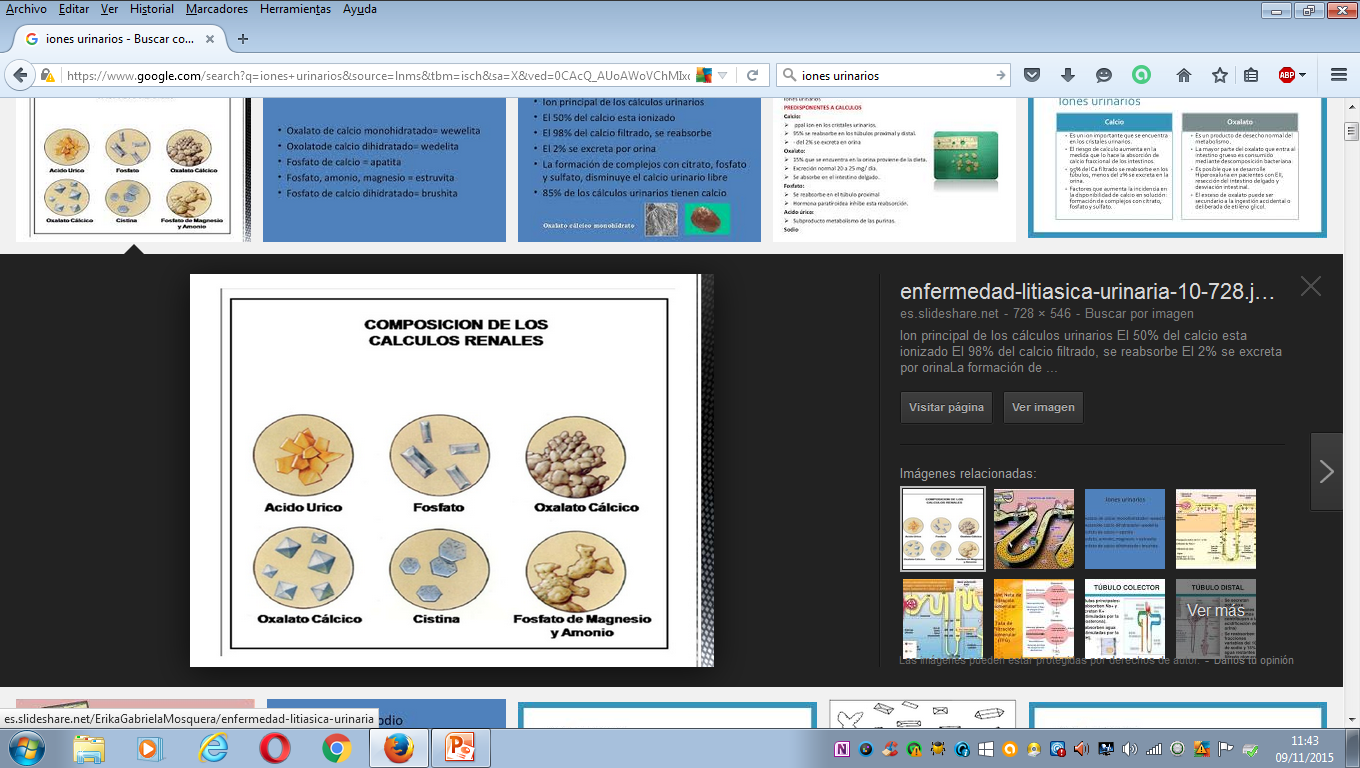 Precursores: glicina y acido ascórbico
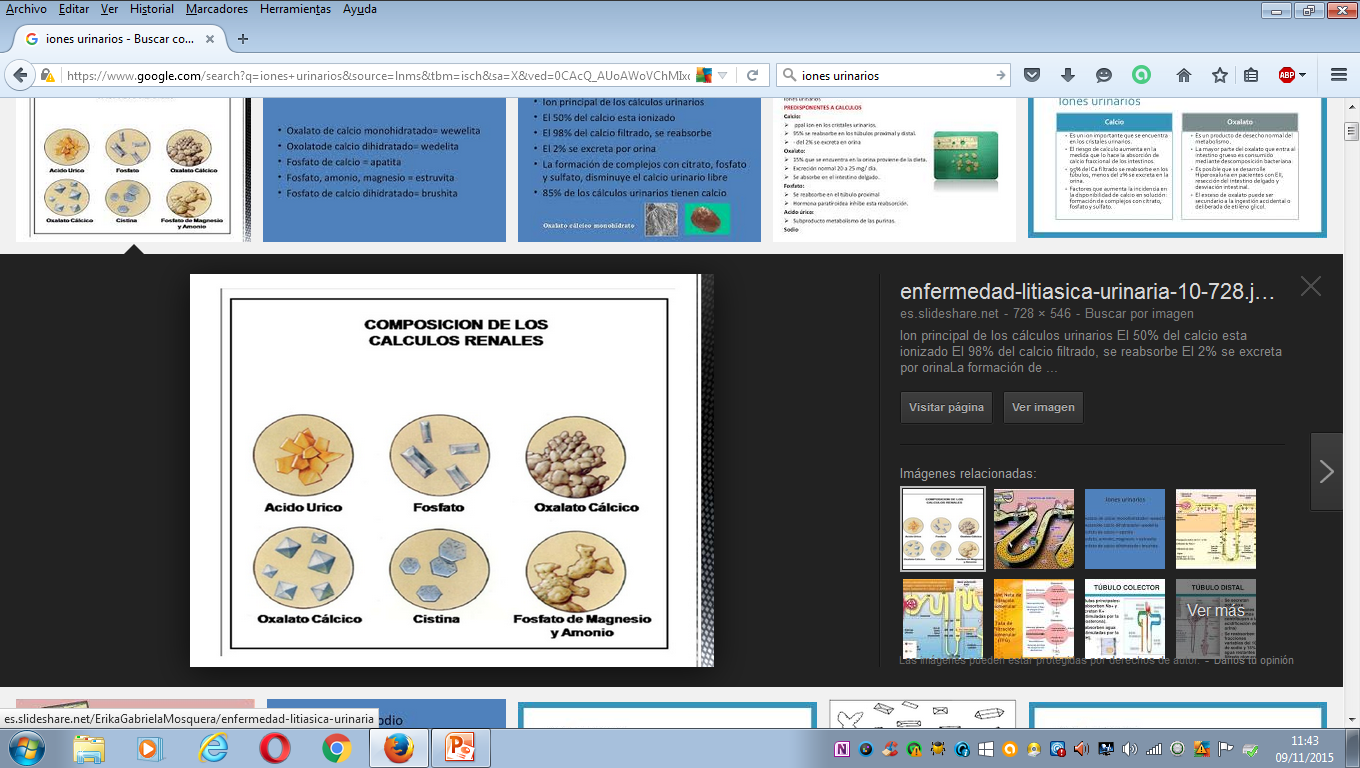 Exceso: secundario a ingesta de etileno glicol
FOSFATO
ACIDO URICO
Importante amortiguador
Cristales y cálculos son radiolúcidos
Forma complejos de calcio en la orina
No se identifican mediante Rx abdomen simple
Se reabsorbe en el túbulo proximal
Visibles en CT
Paratirina inhibe esta reabsorción
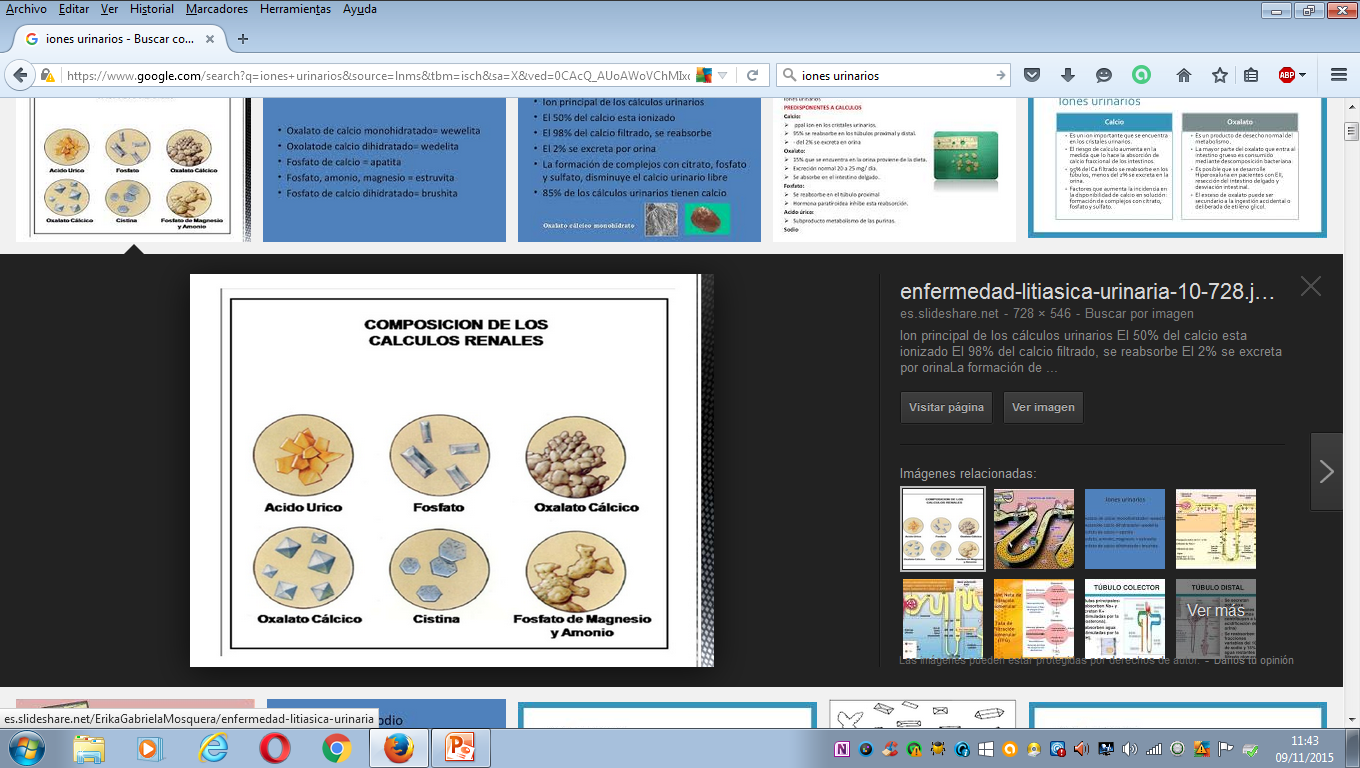 Predominante en pacientes con hiperparatiroidismo
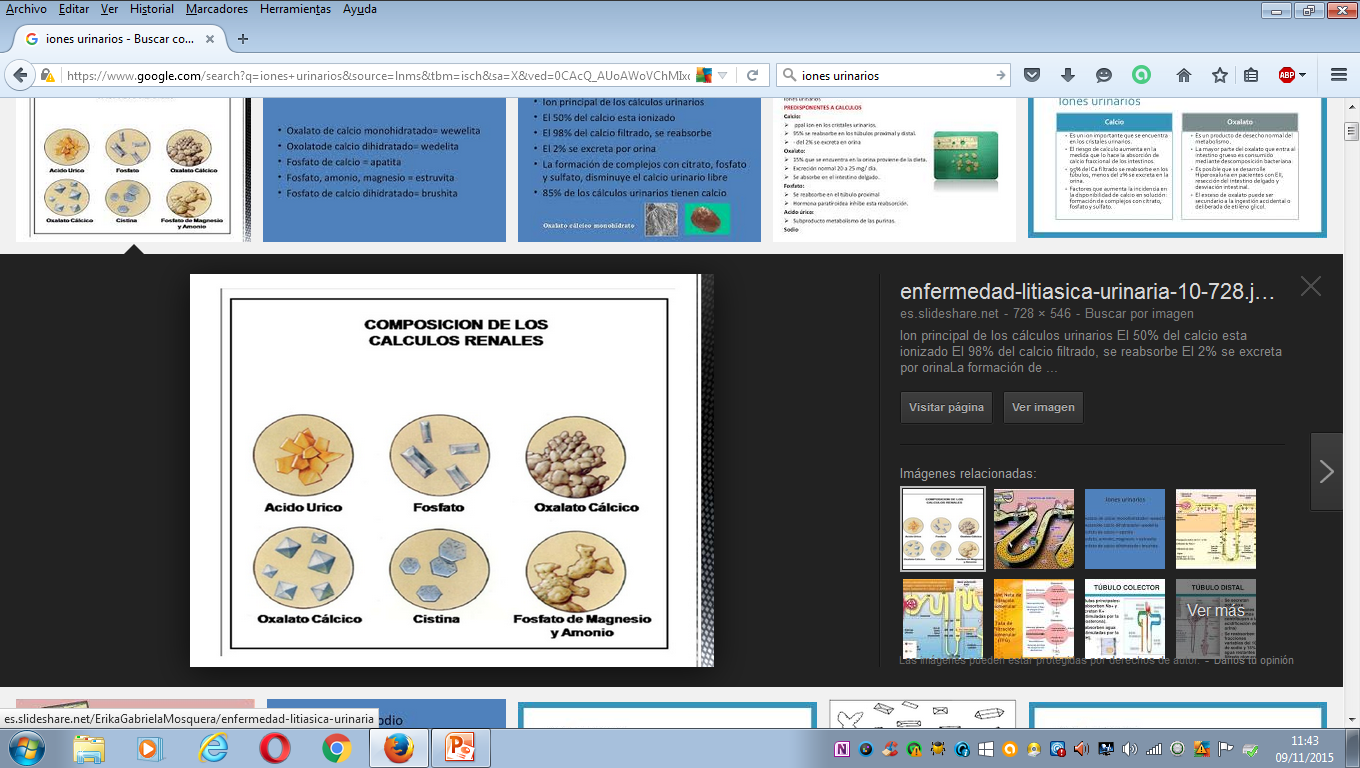 SODIO
CITRATO
Afecta el desarrollo urinario de calcio
Regula la cristalización de la sales de calcio en la orina
Estrógeno aum su excreción
Iniciación en desarrollo y agregación de cristales
Estrógeno reduce la incidencia de cálculos en mujeres
Concentraciones de urato de                                                                                                                                                                 monosodio promueven 
     crecimiento de cálculos
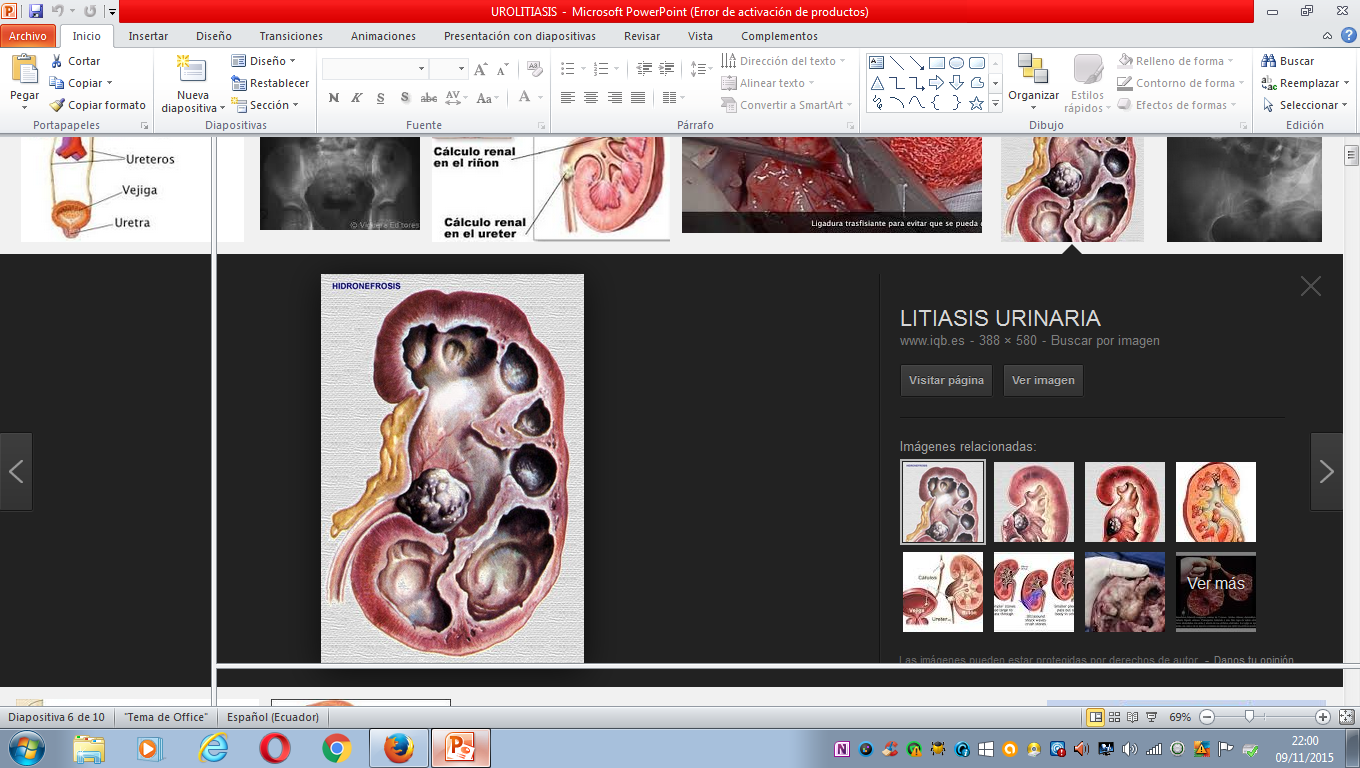 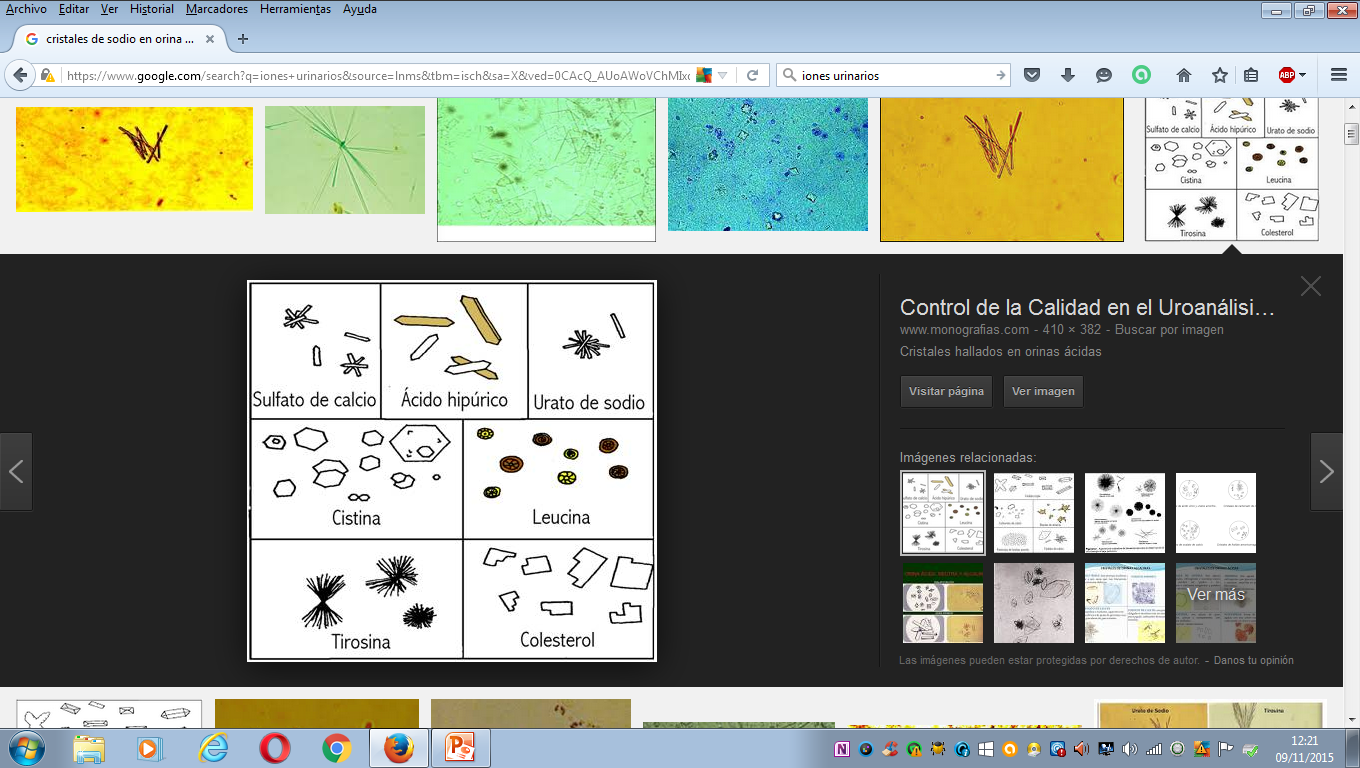 MAGNESIO
SULFATO
Prevención de cálculos
Componente de los cálculos de estruvita
Formación de complejos de calcio
Falta de Mg en la dieta- aumenta la  formación de cálculos 
      de oxalato de calcio
Sulfato de condroitina y sulfato de heparina
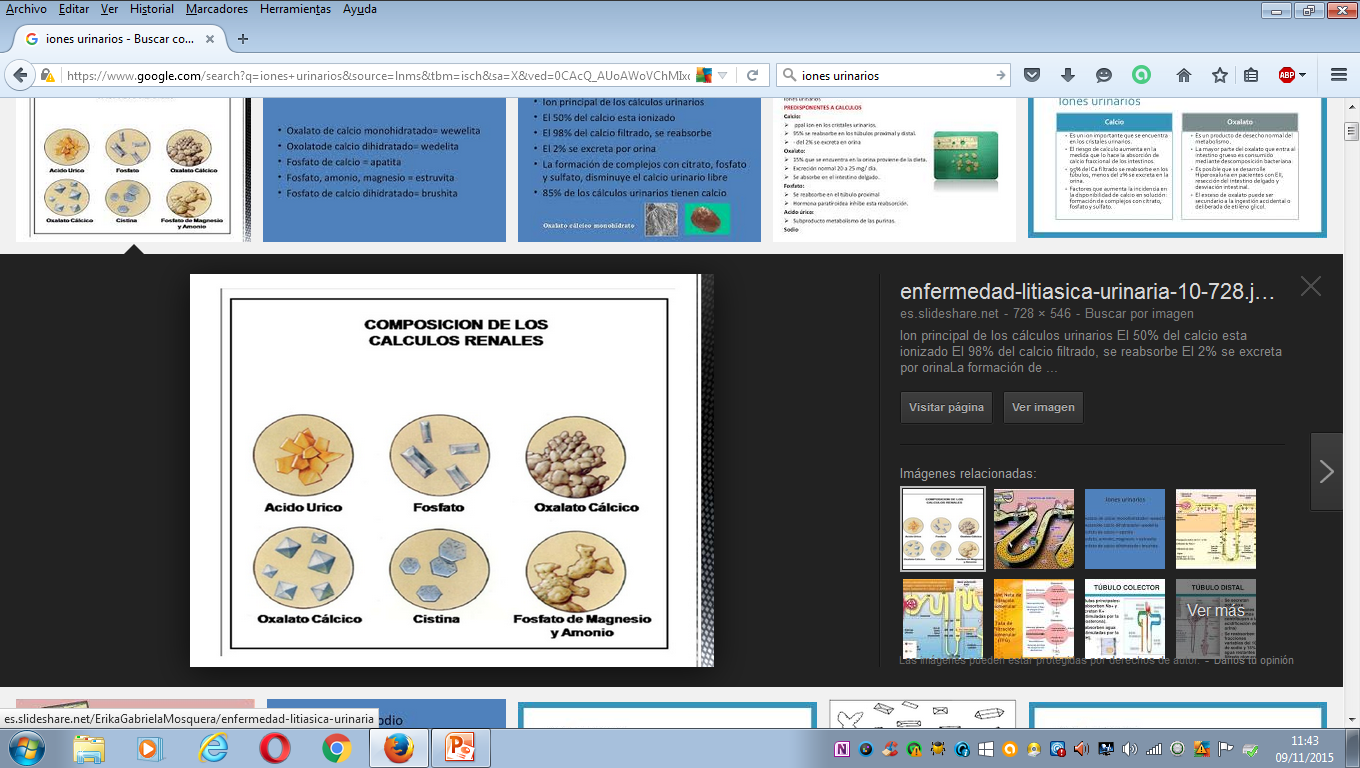 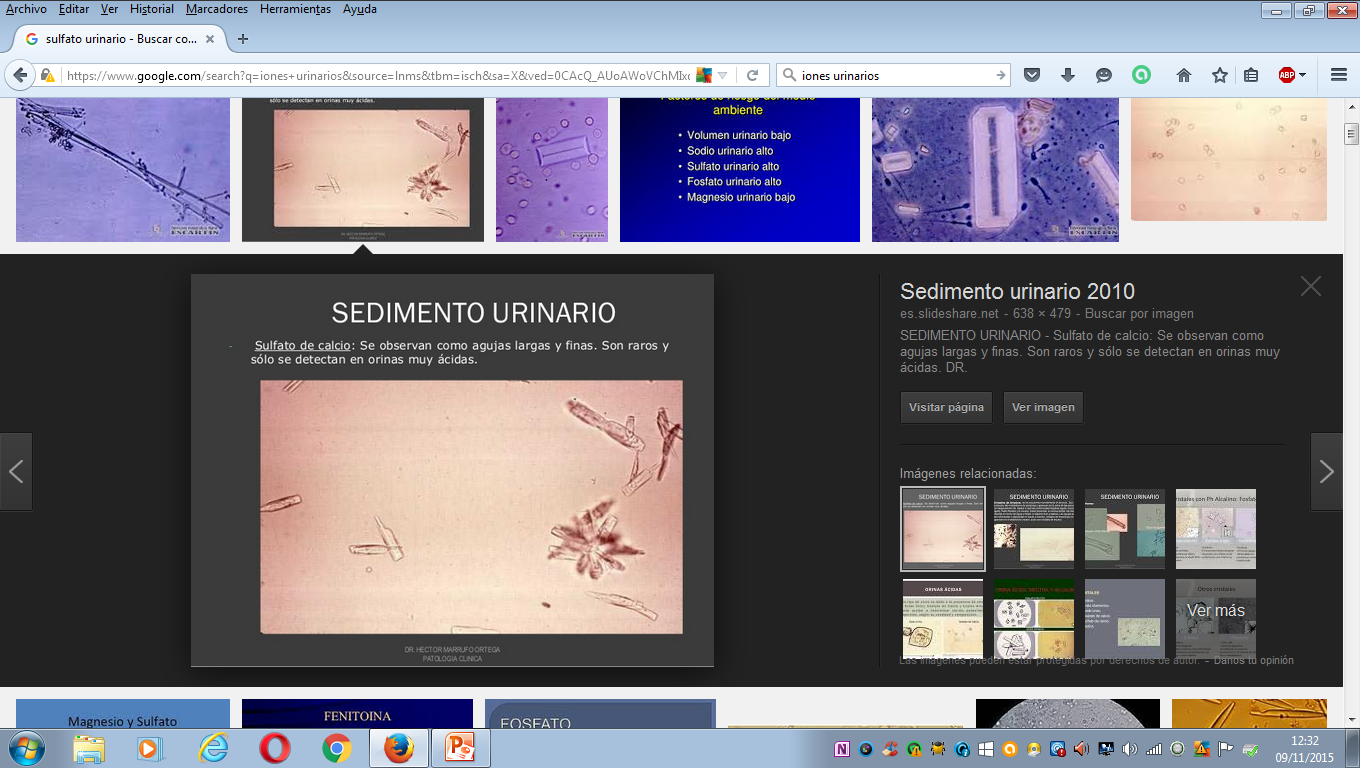 VARIEDADES DE CÁLCULOS
CÁLCULOS DE CALCIO
80-85% de cálculos son calcarios
Dolor, infección náuseas y vómitos
Hematuria asintomática o infecciones repetitivas
Nefrolitiasis por calcio es más común
Nefrocalcinosis raras ocasiones producen síntomas
Comunes los túbulos colectores ectásicos
Puede deberse a diversos estados patológicos
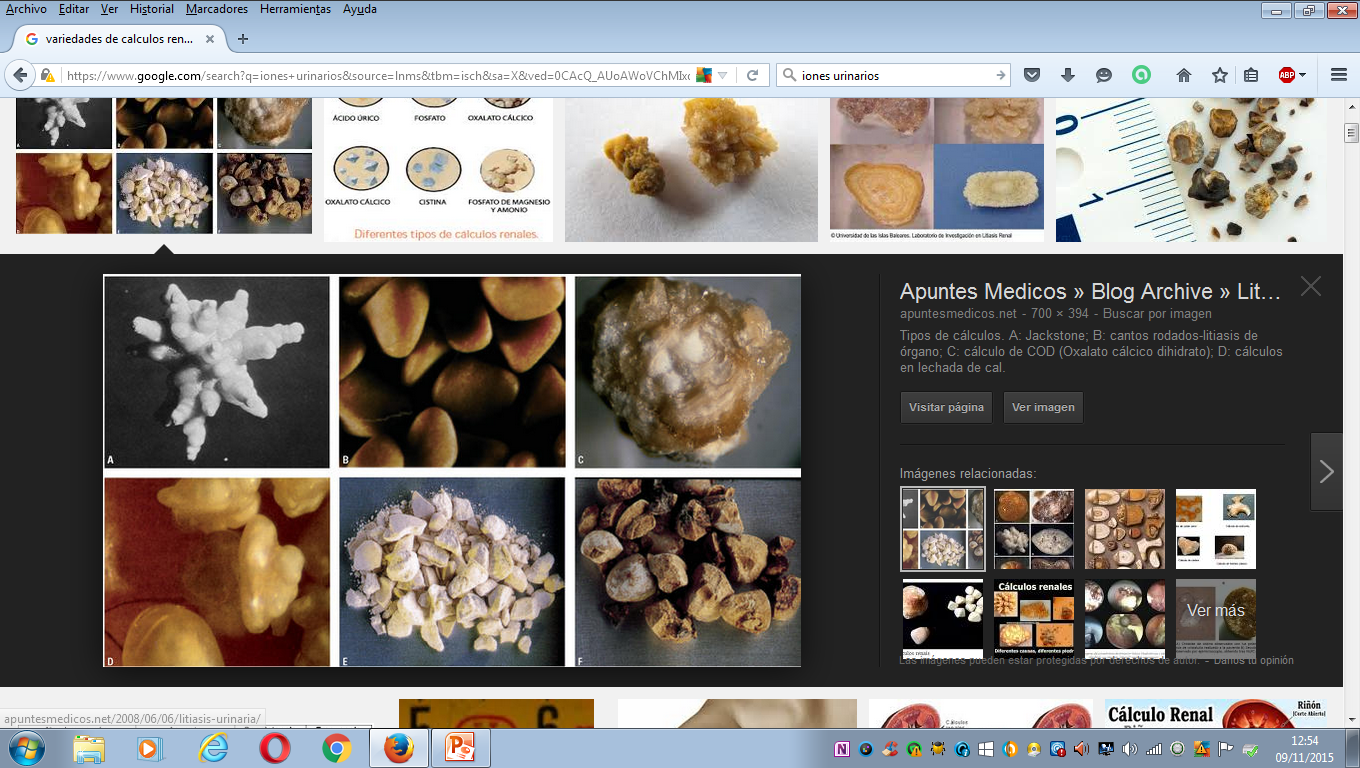 Poliquitosis renal medular
NEFROLITIASIS HIPERCALCIÚRICA POR ABSORCIÓN
NEFROLITIASIS HIPERCALCIÚRICA DE REABSORCIÓN
Ingesta de calcio: 900-1000mg/dia
Sospecha de hiperparatiroidismo:
150-200mg se excreta por la orina
Pacientes con cálculos de fosfato de calcio
Mujeres con cálculos de calcio recurrentes
3 tipos: tipo I INDEPENDIENTE DE LA DIETA (fosfato de celulosa 10-15g PO, Tto hidroclorotiazida), tipo II dependiente de la dieta( no hay Tto-solo restricción de calcio), tipo III secundaria a fuga renal de fosfato.(Ortofosfato tto, 250mg/3-4 veces al dia
Pacientes con Nefrocalcinosis o nefrolitiasis
Hipercalcemia y aumento de concentración sérica de paratirina
Tratamiento: remoción quirúrgica de adenoma paratiroideo
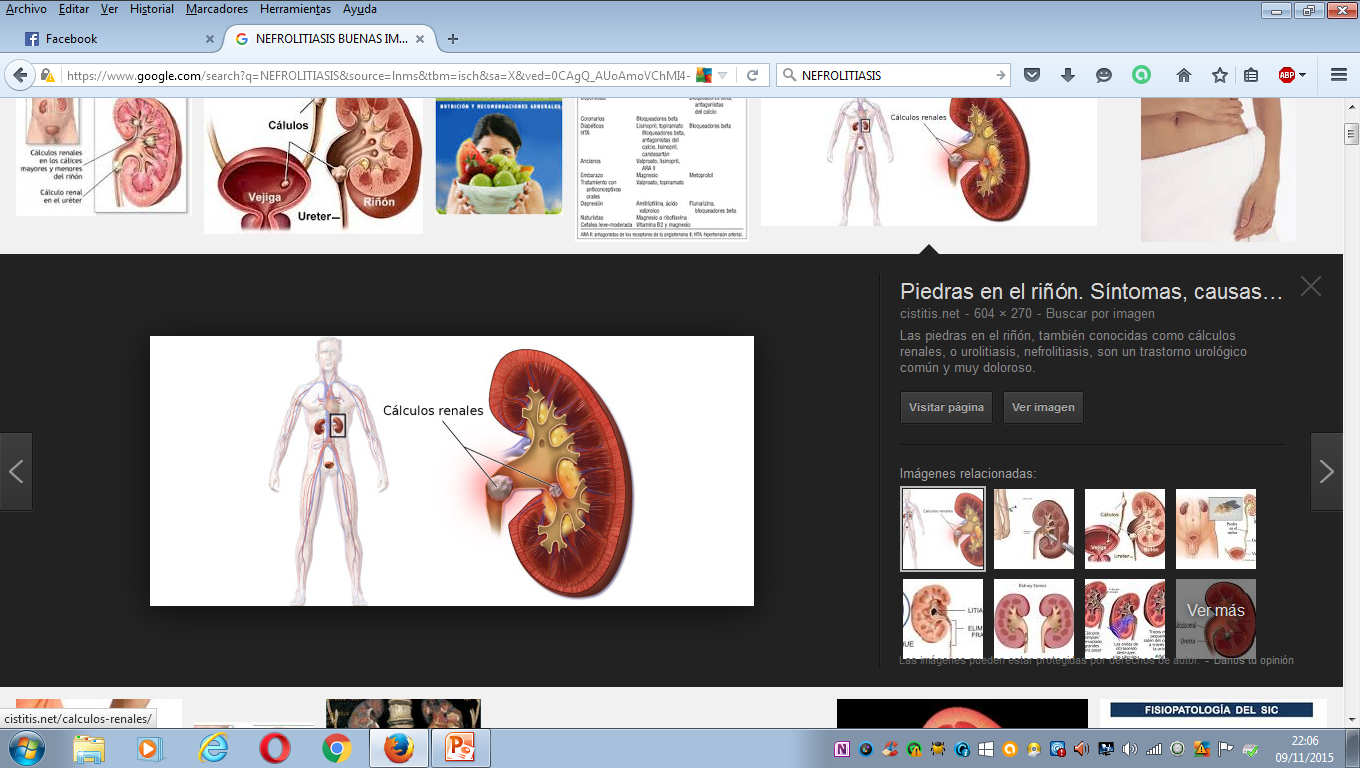 NEFROLITIASIS HIPERCALCIÚRICA INDUCIDA POR EL RIÑÓN
NEFROLITIASIS CÁLCICA HIPERURICOSÚRICA
Defecto tubular renal intrínseco
Ingesta excesiva de purina en la dieta (Tto dieta baja en purinas)
Excreción excesiva de calcio
Aumento de concentraciones de paratirina(moviliza calcio del hueso)
Aumento de urato de monosodio urinario
Concentraciones de ácido úrico urinario
>600mg/24h en mujeres
>750mg/24h en hombres
Tratamiento con hidroclorotiazida
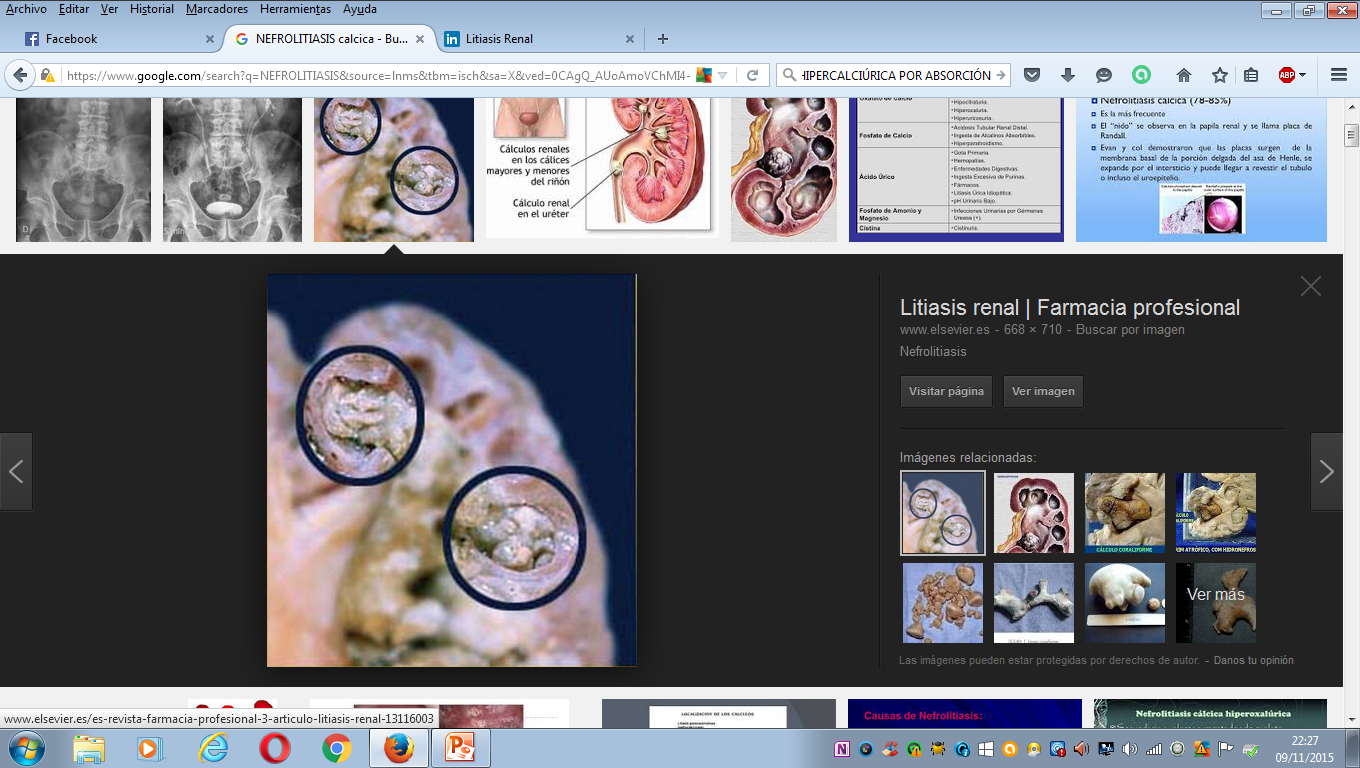 Tienen PH >5.5
NEFROLITIASIS CÁLCICA HIPEROXALÚRICA
Secundaria a un aumento en las concentraciones de oxalato urinario (>40mg/24h)
Ingesta excesiva de oxalato de calcio ( como intoxicación por etileno glicol)
Estados de diarrea crónica alteran el metabolismo de oxalato
Incremento en absorción y excreción de oxalato, aumenta  el producto de la formación de oxalato de calcio.
Tratamiento con suplementos de calcio oral
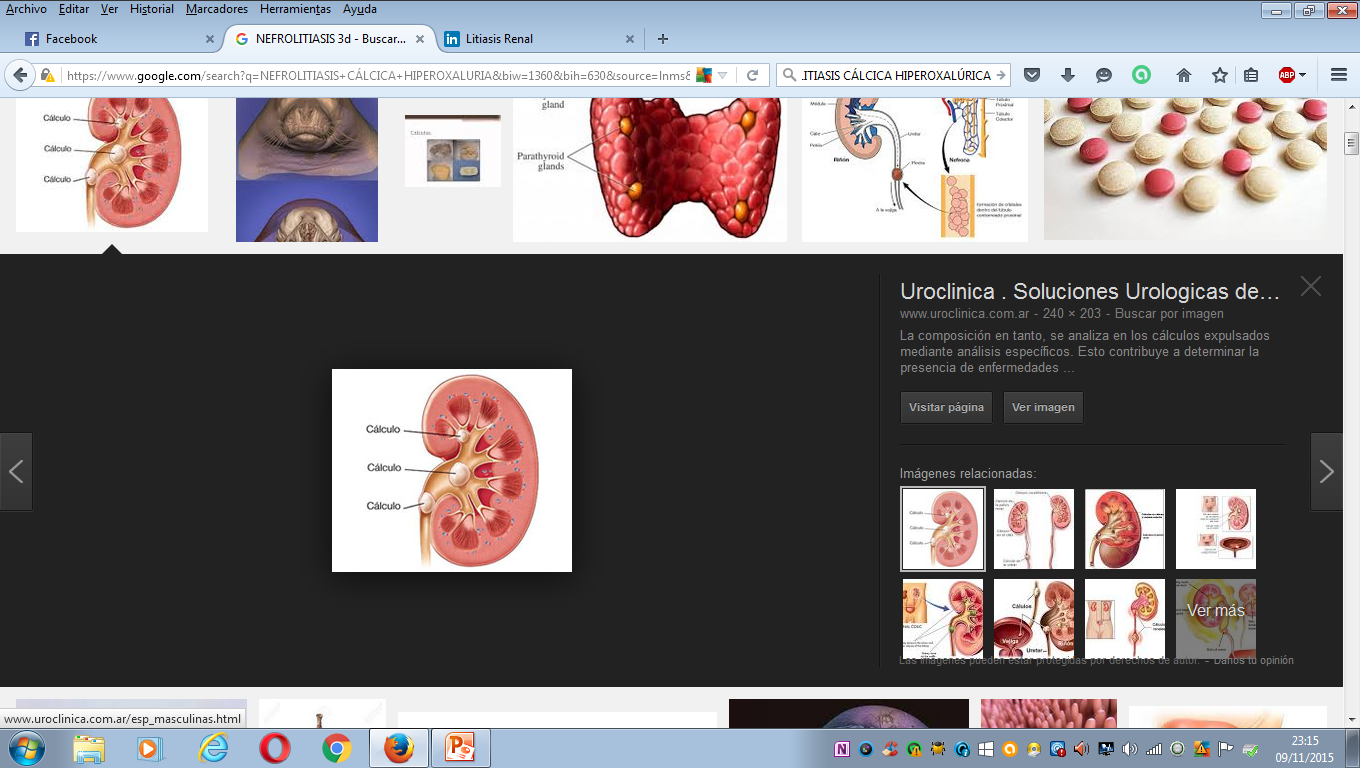 Hiperoxaluria primaria es una enfermedad hereditaria rara
Culmina en insuficiencia renal progresiva y muerte
NEFROLITIASIS CÁLCICA HIPOCITRATÚRICA
El citrato es un inhibidor importante de la urolitiasis
Acidosis metabólica intracelular, hipopotasemia, ayuno, hipomagnesemia, andrógenos, gluconeogénesis y dieta de ácido y cenizas
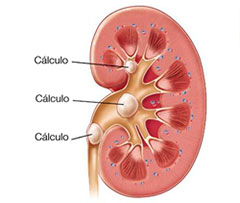 <450mg/24 h 
Suele relacionarse con: acidosis tubular renal tipo I, el tratamiento con tiazida y diarrea crónica
El citrato reduce la aglomeración, la nucleación espontánea y el crecimiento de cristales de oxalato de Ca.
Tratamiento con suplementación de citrato de K 20 a 30 meq, 2 o 3 veces al día.
Beber de 6 a 8 vasos de limonada.
CÁLCULOS SIN CALCIO
Estruvita
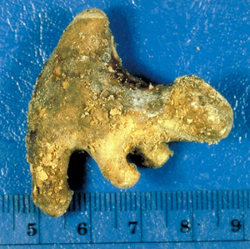 Magnesio, amoniaco y fosfato
Sobre todo en mujeres
A menudo se presentan como coraliformes
En raras ocasiones aparecen como cálculos ureterales obstructores
Son infecciosos (Proteus, Pseudomonas, Providencia, Klebsiella, Staphylococcus y Mycoplasma)
pH urinario alcalino
En pH urinario elevado (> 7.19) los cristales MAP se precipitan (son solubles en pH de 5 a 7)
El tratamiento a largo plazo se optimiza con la remoción de todos los cuerpos extraños.
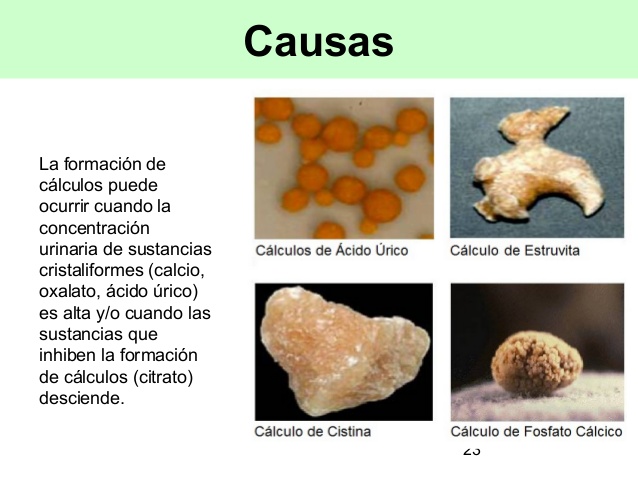 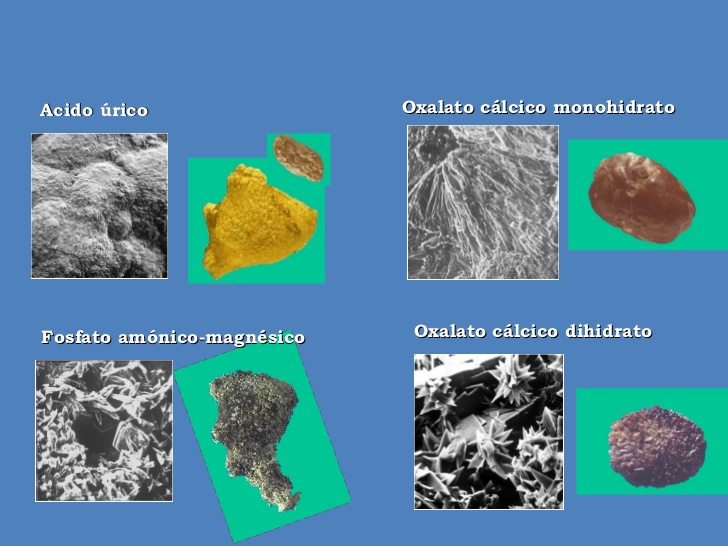 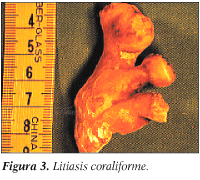 ÁCIDO ÚRICO
Abarcan el 5%, suelen encontrarse en hombres

Pacientes con gota, enfermedad mieloproliferativa o pérdida rápida de peso, fármacos citotóxicos.

PH urinario consistente <5.5
El tratamiento se centra en mantener el volumen de orina >2L/día y un PH urinario >6.0

Alcalinización  es la base del tratamiento(bicarbonato de sodio oral,lactato de sodio.

La disolución procede a casi 1 cm de cálculo por mes
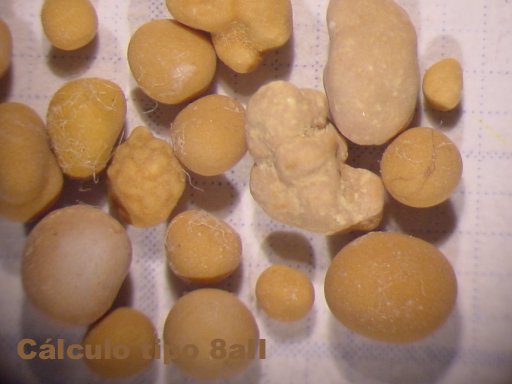 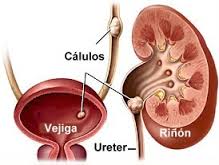 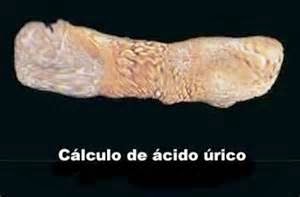 Cistina
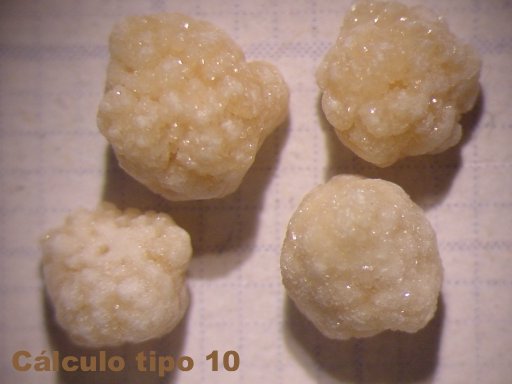 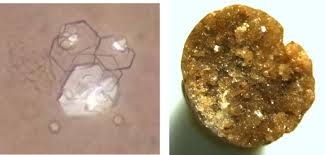 SINTOMAS Y SIGNOS
DE PRESENTACIÓN
UNIÓN URETEROVESICAL
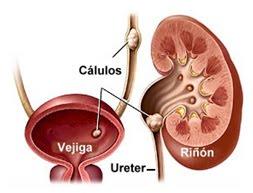 UNIÓN URETEROPÉLVICA
Los cálculos urinarios de las vías superiores causan dolor cuando bajan hacia el uréter.
DOLOR
RIÑÓN
CÓLICO RENAL
DOLOR RENAL NO CÓLICO
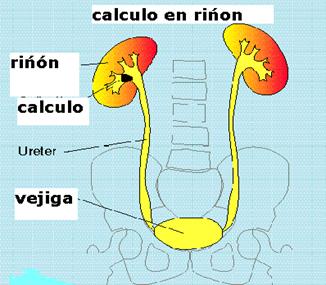 CAUSADO
CAUSADO
Distensión del sistema colector o el uréter.
Distensión de la cápsula renal
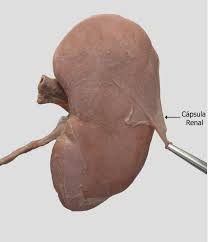 ES: Constante
ORIGEN: Obstrucción urinaria
MECANISMO LOCALES:
Inflamación, edema, hiperperistalsis e irritación de la mucosa.
Inicio: Abrupto y agudo
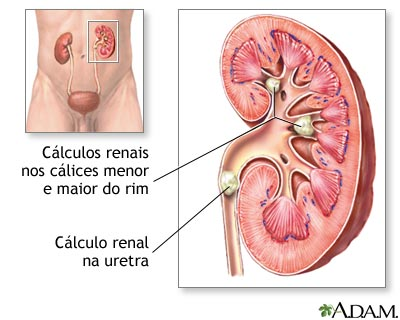 CÁLIZ RENAL
Profundo.
Sordo en fosa renal o espalda.
Fuerte –leve intensidad.
DOLOR:
Consumo de liquido.
Exacerba:
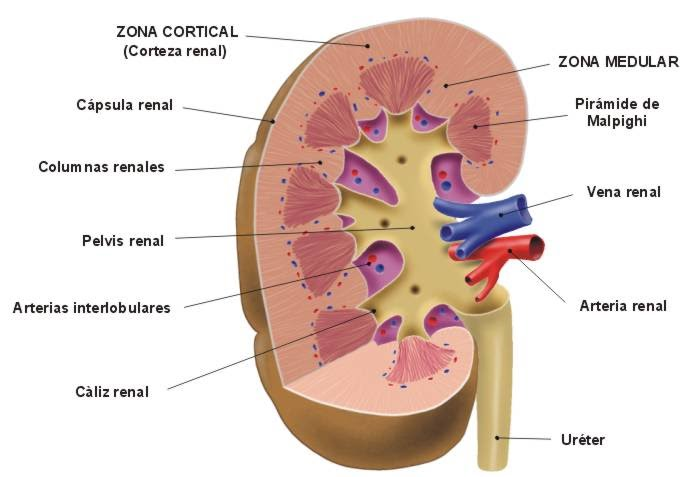 CÁLCULOS CALICIALES
Pequeños y cuantiosos.
Expulsan: manera espontanea.
Se ha usado con éxito técnicas percutánea, retrógrada y laparoscópica.
PELVIS RENAL
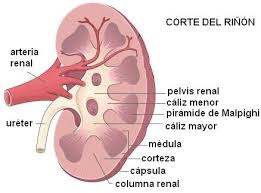 > 1 CM
OBSTRUYE
Unión ureteropélvica.
Dolor ángulo costovertebral.
Músculo sacroespinal.
12 costilla.
Causando
Sordo-excruciante.
Constante.
Monótono.
DOLOR
Fosa renal.
Sentido anterior al cuadrante ipsilateral superior.
Irradia
Los cálculos coraliformes no siempre son obstructivos. Dolor en fosa renal o dorsalgia.
URÉTERES SUPERIOR Y MEDIO
Intenso.
Agudo.
Intermitente.
DOLOR:
IRRADIA
Región lumbar.
Fosa renal.
Sentido caudal y anterior hacia el abdomen medio e inferior..
U. SUPERIORES
U. MEDIO
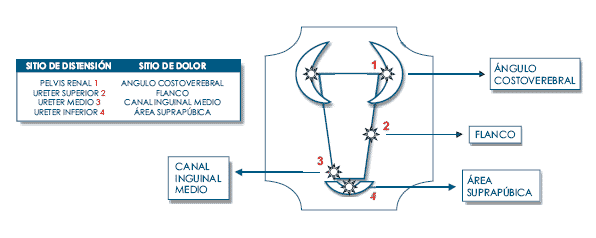 URÉTER DISTAL
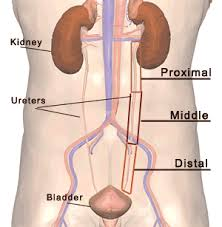 Ingle o testículo 
Labios mayores.
IRRADIA
Rama ilioinguinal o
Genital de los nervios genitofemorales.
REFERIDO
Diagnóstico se confunde en las mujeres con: dolor menstrual, infección genital femenina y quistes ováricos rotos o torcidos
Diagnóstico suele confundirse  en el hombre: torsión y epididimitis
PIONEFROSIS
Orina purulenta
CÁLCULOS OBSTRUCTORES
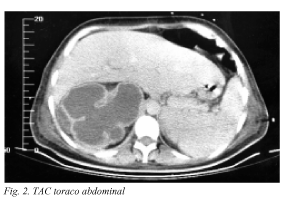 Bacteriuria asintomática
urosepticemia
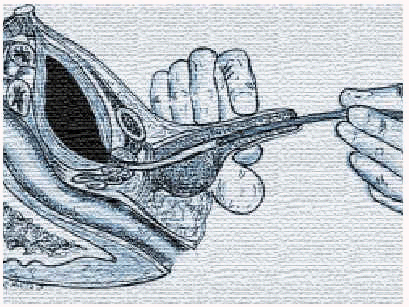 Aspiración de la orina renal
PIELONEFRITIS XANTOGRANULOMATOSA
Macrófagos esponjosos
Obstrucción e infección
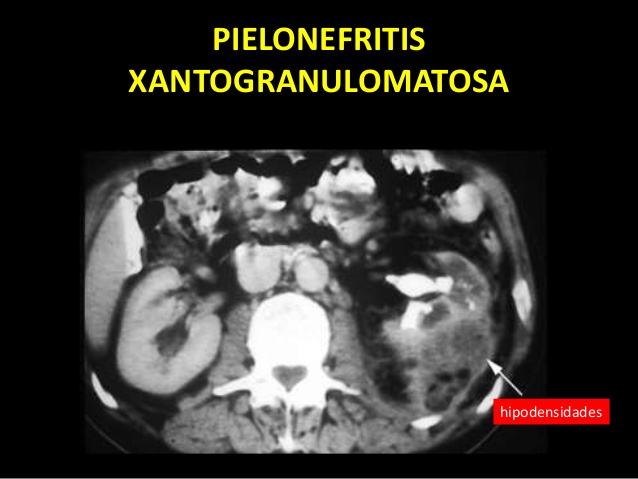 Dolor en la fosa renal
Fiebre
Escalofríos
bacteriuria
Leucocitos y eritrocitos
FIEBRE RELACIONADA
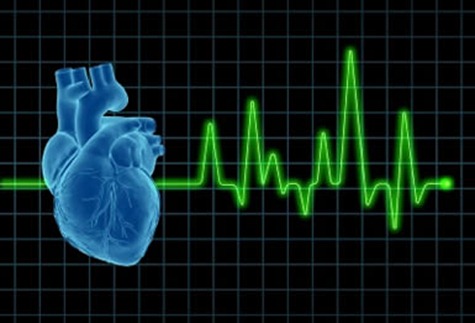 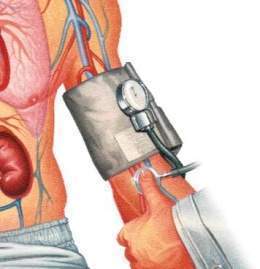 Signos de septicemia
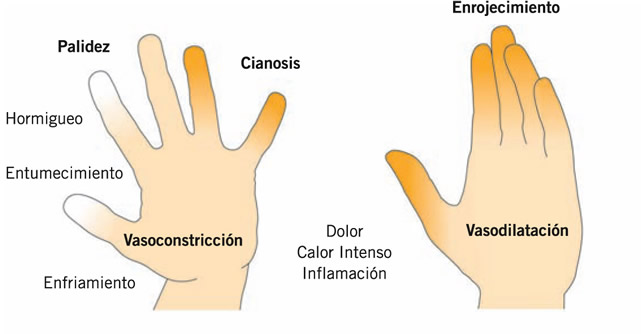 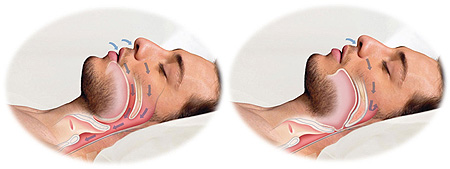 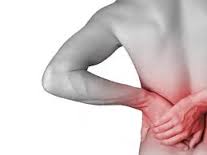 NÁUSEAS Y VÓMITOS
RESTAURAR EL ESTADO EUVOLÉMICO
RIÑÓN POLIQUÍSTICO MEDULAR
Quistes parenquimatosos
hendiduras
ECTASIA TUBULAR
NEFROLITIASIS
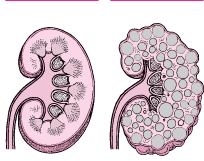 Cólico renal
Hematuria
Infecciónes urinarias
ACIDOSIS TUBULAR RENAL
Acidemia
 bicarbonato sérico
DIAGNÓSTICO
Familiares
Hipocitraturia
Nefrocalcinosis
Poliquistosis renal medular
Orina ayuno mayor de 6
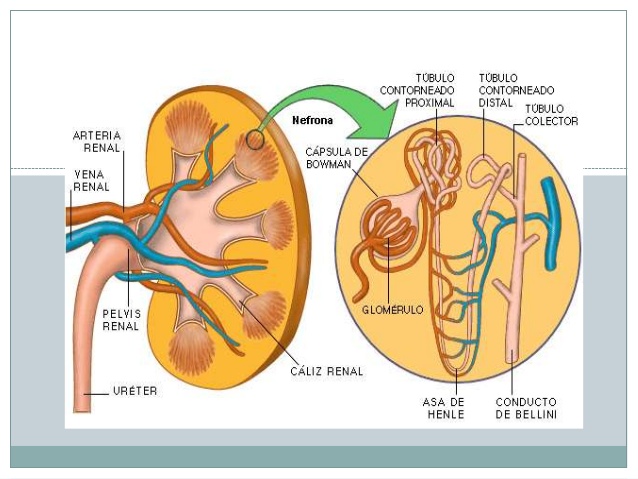 TRATAMIENTO
Citrato de potasio
Bicarbonato de K
DIAGNÓSTICO DIFERENCIAL
ABDOMEN AGUDO
EMBARAZO ECTÓPICO
ENFERMEDAD DIVERTICULAR
EMBOLIA DE LA ARTERIA RENAL
QUISTES OVÁRICOS
ANEURISMA AORTA ABDOMINAL
OBSTRUCCIÓN INTESTINAL
ÚLCERA PÉPTICA
CÁLCULOS BILIARES
FACTORES DE RIESGO
OCUPACIÓN
CLIMA
CRISTALURIA
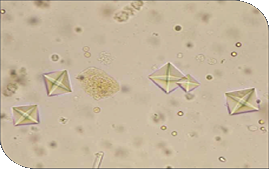 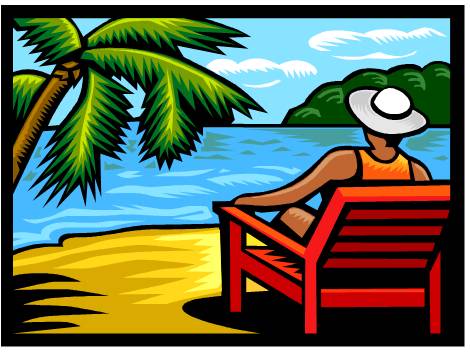 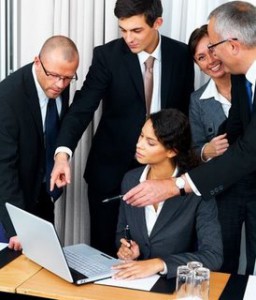 MEDICAMENTOS
DIETA
ANTECEDENTES FAMILIARES
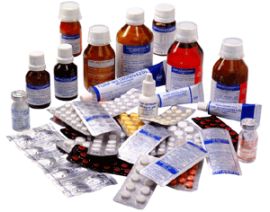 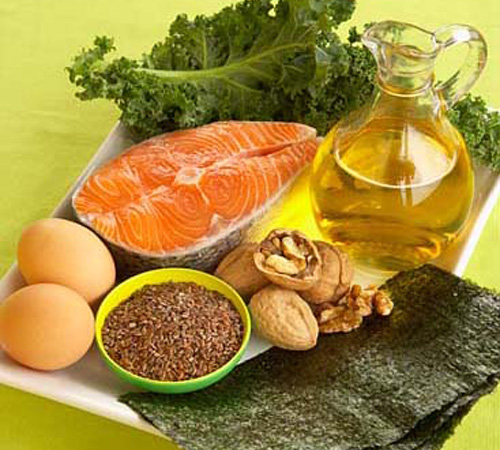 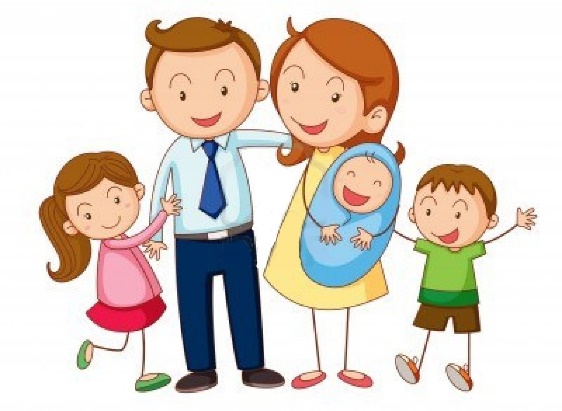 EXPLORACIÓN FÍSICA
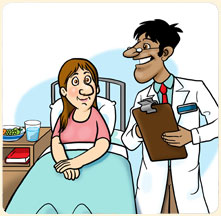 Los componentes sistémicos del cólico renal son
Taquicardia
Sudoración
Náuseas
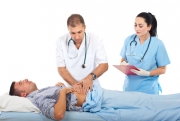 Tumores abdominales
Aneurismas aórticos
Discos lumbares herniados
Cólicos renales
INVESTIGACIONES RADIOLOGICAS
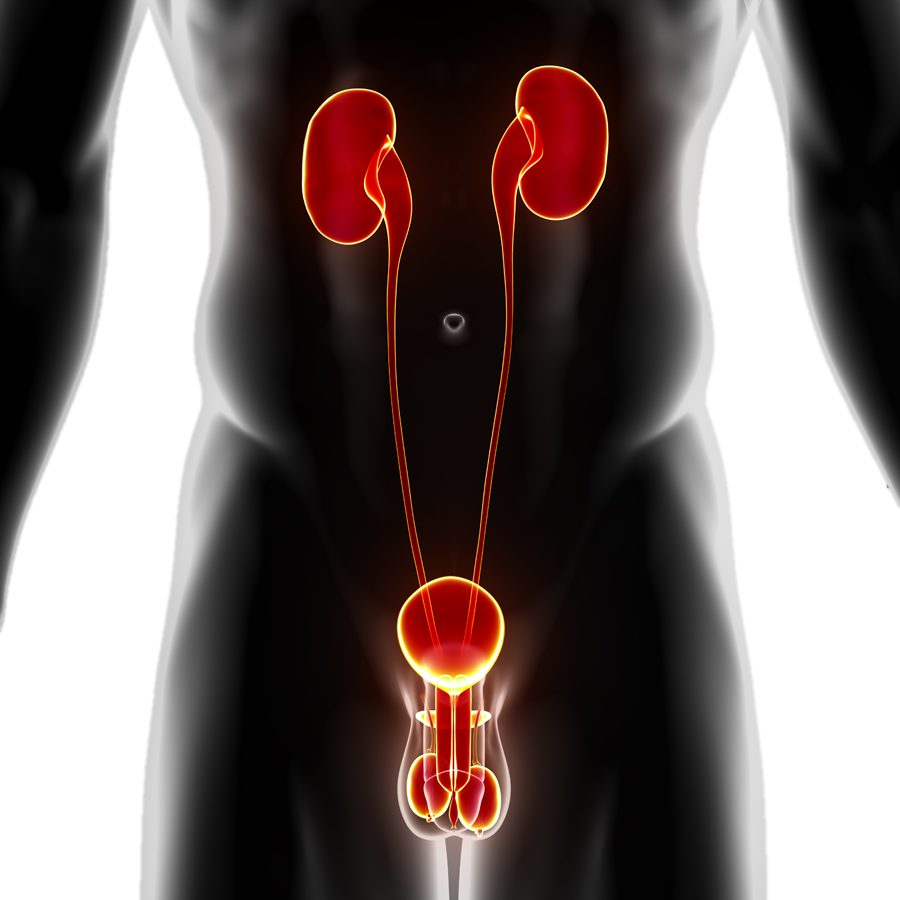 Tomografía computarizada
Pielografía intravenosa
Resonancia magnética
Tomografía
Radiografía y ecografía dirigida
Pielografía retrógrada
Gammagrafía nuclear
TOMOGRAFIA COMPUTARIZADA
Colico renal agudo
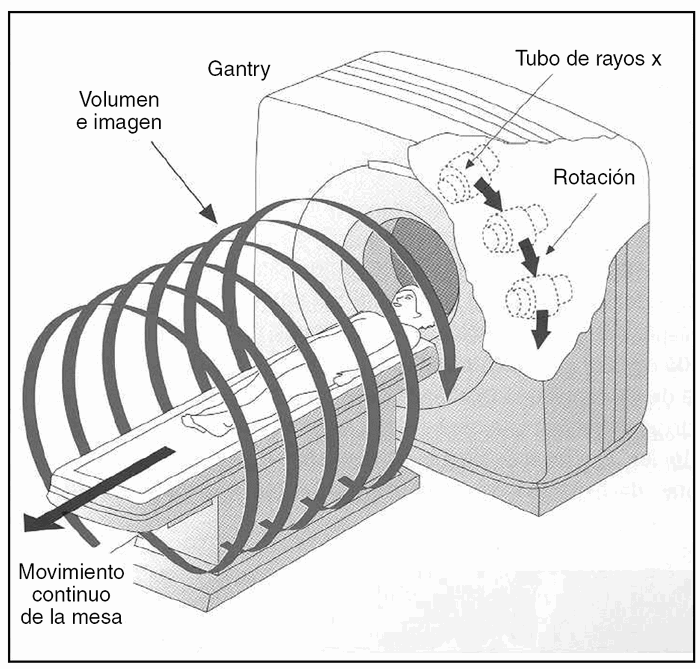 Elección
Rápido
Menos costo que una Pielografía intravenosa
Se ven estructuras peritoneales y retroperitoneales (Dx incierto)
No depende de Radiólogo experimentado para obtener vistas adecuadas 
No se necesita contraste intravenoso
Posición prona ayuda a diferenciar cálculos retenidos en unión ureterovesical
TC Helicoidal
TOMOGRAFIA COMPUTARIZADA
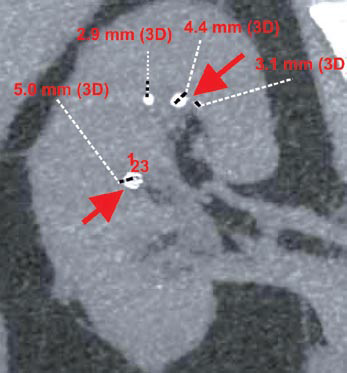 Los cálculos pueden visualizarse con facilidad en una CT
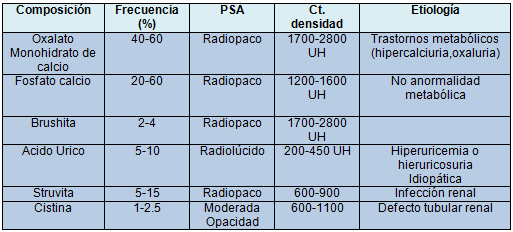 http://www.intramed.net/contenidover.asp?contenidoID=82758
La TC debe utilizarse para duda diagnóstica y no como Examen Rutinario
Pielografía intravenosa (IVP
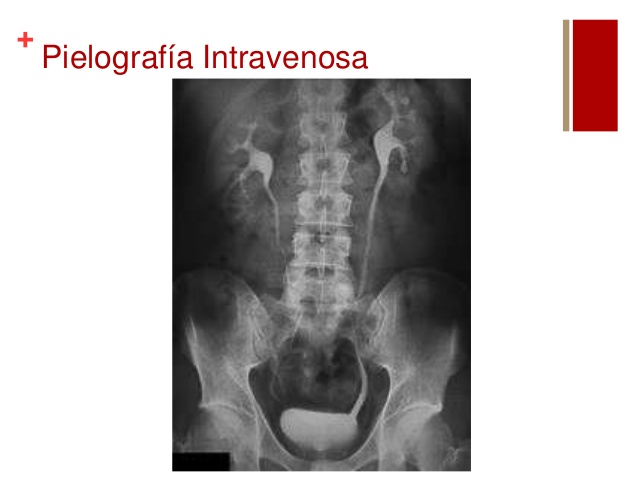 Detecta Urolitiasis  +  Anatomía de las Vías superiores
=
Preparación intestinal inadecuada + aerofagia   
Falta de técnico
Mediante colico renal agudo
Estudio menos ideal
IVP PLANEADAS DAN ESTUDIOS MEJORES
TOMOGRAFIA RENAL
Identifica cálculos cuando vistas oblicuas no resultan útiles
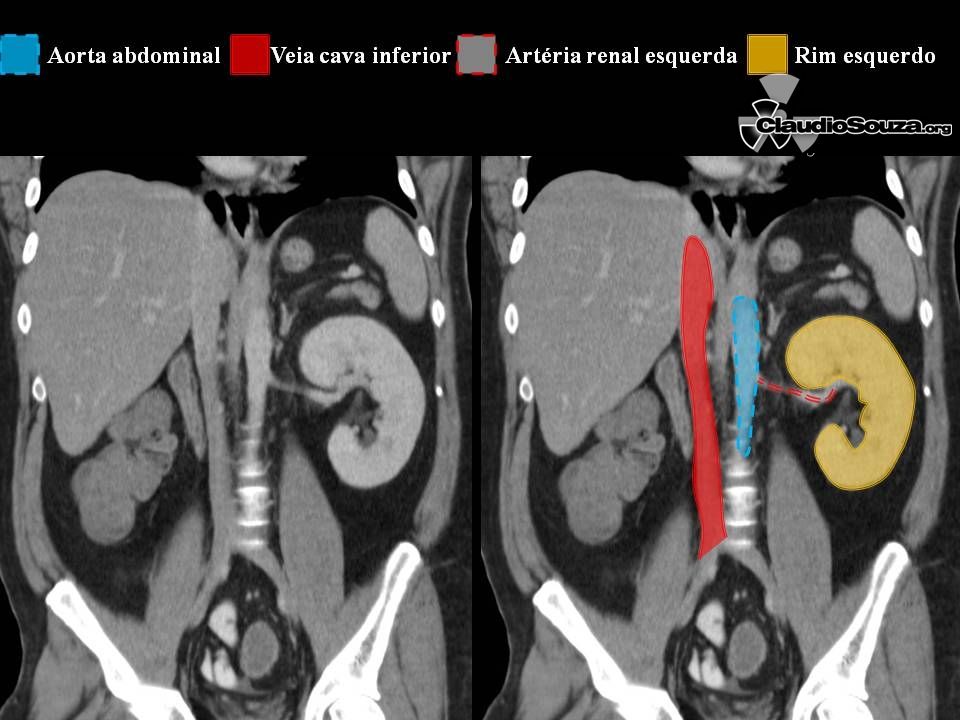 Ayuda a  Identificar Cálculos con opacificación deficiente, secundario a gas abdominal suprayacente u obesidad mórbida
RADIOGRAFIA  Y ECOGRAFIA DIRIGIDA
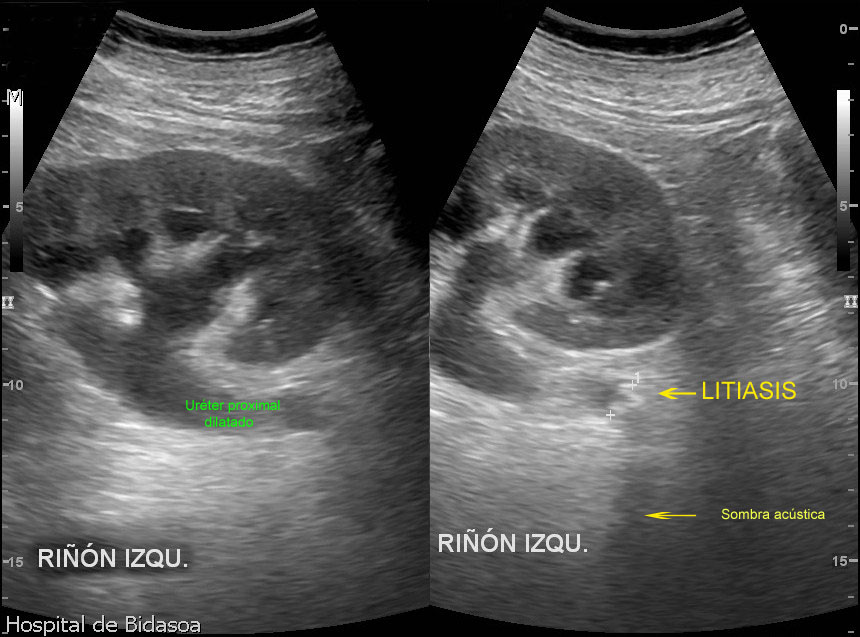 Pueden tener la misma efectividad que IVP y CT
Ecografia se guía a través de la Rx KUB (depende del operador)
Puede apreciarse 
edema 
Pequeños cálculos omitidos en una IVP
PIELOGRAFÍA RETRÓGRADA
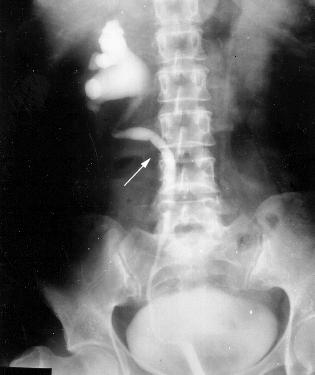 Delinea la anatomía de las vías superiores 
Localiza cálculos pequeños o radiolúcidos
RESONANCIA MAGNÉTICA NUCLEAR
Estudio deficiente para documentar Urolitiasis
GAMMAGRAFIA NUCLEAR
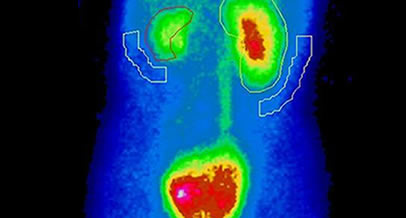 Marcadores de biofosfonato pueden indentificar cálculos que no se aprecian en RX 

Visualizacion difiere del tipo de calculo 

Puede delinear la anatomía de la vías superiores
CONDUCTA A SEGUIR
TRATAMIENTO
B.- DISOLVENTES
Capacidad de fármaco depende de:
Superficie calculo 
Volumen de irrigación 
Modo de administración 
Fármacos orales son:
Bicarbonato de sodio/potasio 
Citrato de potasio
Tener cuidado con Pacientes susceptibles a Insuficiencia cardiaca congestiva o renal.
Alcalinizacion intrarenal  

Sitema de baja presión (25cm de P.de agua)
Sonda retrógrada 
Bicarbonato, 2-4 aponllas en 1 lt de SS 
Ph urinario este entre 7.5 a 9 
Trometamina-e y trometamina  ph entre 8-0 a 10.5 
Efectivo para cálculos de acido urico y cistina
C.- ALIVIO DE LA OBSTRUCCIÓN
Urolitiasis morbilidad – obstrucción – infección – muerte por obstrucción
Paciente con 
Fiebre 
Orina infectada 
Drenado de urgencia 
Pielografia retrógrada 
 definir vis superiores 
Endoprotesis ureteral en J
Litotricia extracorpórea con ondas de choque (SWL)
1.- principios físicos de la onda de choque
Ondas de choque acústico bajo condiciones controladas 
Hay dos tipos de ondas, las supersónicas y la de amplitud finita la primera usa la onda de choque del sonido para romper los cálculos y la segunda crea pulsaciones 
Hay dos tipos de amplitud finita, la de piezoceramica y electgromagnetico 
Todas las ondas de choque son capaces de fragmentar cálculos mientras se enfoquen.
Litotricia extracorpórea con ondas de choque (SWL)
2.- evaluación preoperatoria
evaluación física completa = a otro procedimiento
Anotar signos vitales 
Hábitos corporales pueden limitar o excluir SWL
Anormalidades óseas macroscópicas 
Contracturas 
Peso excesivo (>135kg) 
Los que estén en el limite requieren simulación 
No usar en embarazadas, grandes aneurismas de aorta abdominal o tto hemorrágicos
Litotricia extracorpórea con ondas de choque (SWL)
3.- consideraciones durante la intervención
Ubicación del calculo 
Colocacion apropiada del paciente.
Colocacion de una sonda ureteral (iden. Anatomia y es puerto para medio de contraste )
Preparacion intestinal adecuada para reducir gas intestinal 
Fluoroscopia intermitente 
( ayuda a observar movimiento del calculo)
Imagenologia ecográfica
Elimina exposición a radiación 
Identifica cálculos radiolucidos o pequeños  con facilidad 
Dificil identificar cálculos laterales 
Imágenes pueden ser confusas cuando hay varios cálculos
Litotricia extracorpórea con ondas de choque (SWL)
3.- consideraciones durante la intervención
El acoplamiento
Dispositivos que deben tener propiedades a la de la piel 
Deben evitar el dolor, equimosis, hematomas o cortes de la piel 
Puede causar daño a la piel e impedir las ondas sonoras 
Burbujas de aire/ aire retirado de manera inadecuada de los colchones de acoplamiento
Vendajes 
Liquido 
Baño de agua proporciona bien acoplamiento/ gel de acomplamiento
Litotricia extracorpórea con ondas de choque (SWL)
3.- consideraciones durante la intervención
Disparo de la onda de choque
Si ocurre arritmia cardiaca la interrupción del tto a menudo las detiene  Tto medico estándar
Se disparan las ondas de choque como respuesta al ciclo respiratorio para optimizar 
Se ha demostrado que las velocidades lentas de ondas de choque tienen mayor eficiencia en la fragmentación de los cálculos
Litotricia extracorpórea con ondas de choque (SWL)
3.- consideraciones durante la intervención
Fragmentación 
Dosis segura de ondas desconocidas
Inducen al traumatismos, hemorragias, y edema intrarrenal y perirrenal 
Evitar exceso de Tto
Los cálculos visualizados pueden desaparecer al tener éxito la fragmentación 

La nefrolitiasis bilateral puede tratarse en el mismo entorno 
Se atiende el lado que presente mas síntomas o problemas 
Se coloca sonda en doble J para reducir la probabilidad de obstrucion
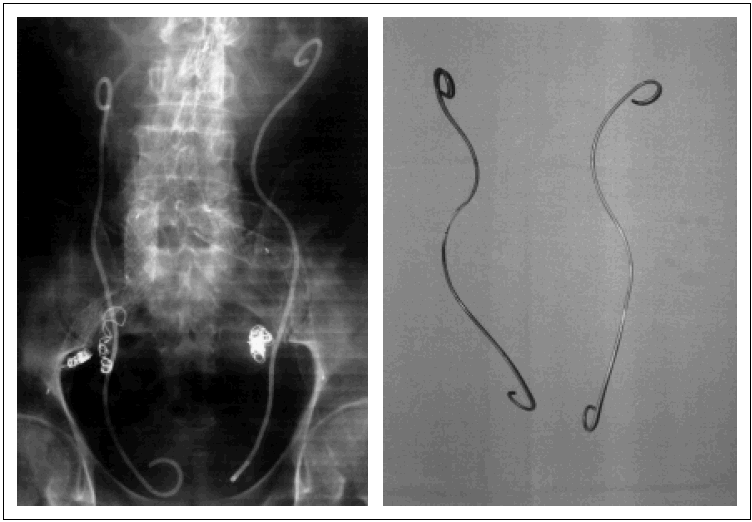 SONDA EN DOBLE J
Cuidado posoperatorio
Estimular ingesta de agua
Dolor abdominal
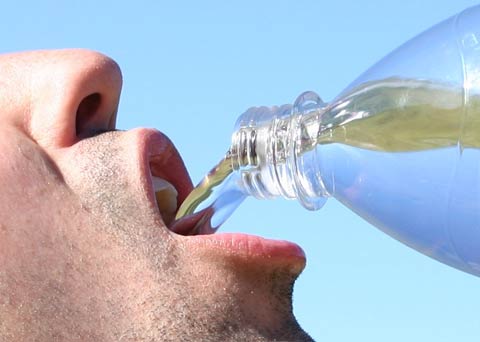 Ondas de choque
Dolor intenso que no responde a medicamentos orales o iv
Hematomas perirrenales
Realizarse una ct para estadificar la lesión
[Speaker Notes: a litotricia con ondas de choque extracorporales (SWL según las siglas en inglés 
Kidneys, ureters, and bladder x-ray Kidneys, ureters, and bladder x-ray]
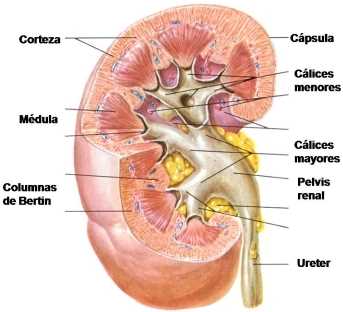 Los pacientes con  cálculos grandes en la pelvis renal (+ 1.5 cm) tienen un índice libre de cálculos a los 3 meses de casi 75 %.
Los pacientes con  cálculos pequeños en la pelvis renal (- 1.5 cm) tienen un índice libre de cálculos a los 3 meses de casi 90%,
Quienes tienen cálculos similares en un cáliz inferior, que se acerca solo al 35 %.
En general, casi 75% de los pacientes con calculo renal tratados con SWL quedan libres de los cálculos en tres meses.
Extracción uteroscópica de cálculos
Muy eficaz para cálculos del uréter inferior
Índice libre de cálculos 95 y 100%
Carga de cálculos
Tiempo que han estado retenidos
La ubicación del mismo
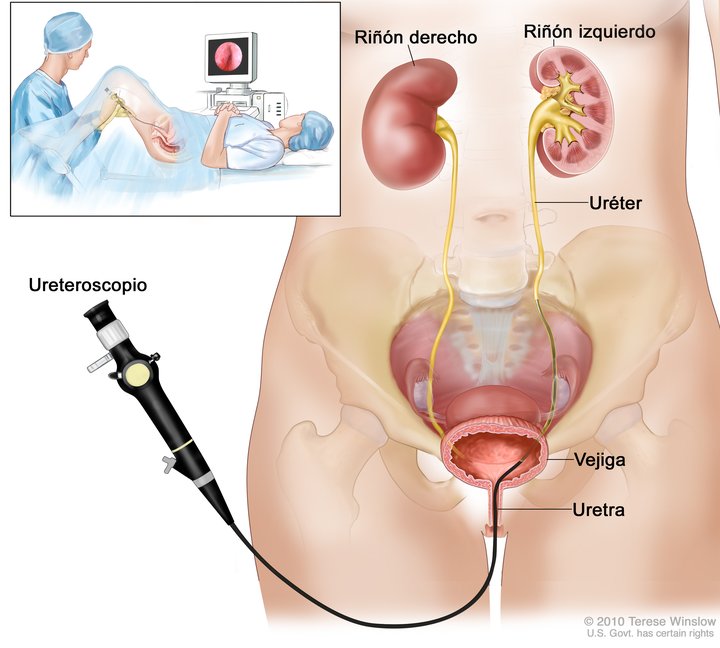 Antecedentes de cirugía retroperitoneal
Experiencia del operador
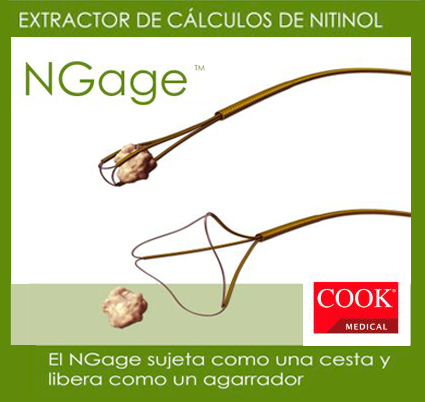 Extracción uteroscópica de cálculos
Muy eficaz para cálculos del uréter inferior
Índice libre de cálculos 95 y 100%
Carga de cálculos
Tiempo que han estado retenidos
La ubicación del mismo
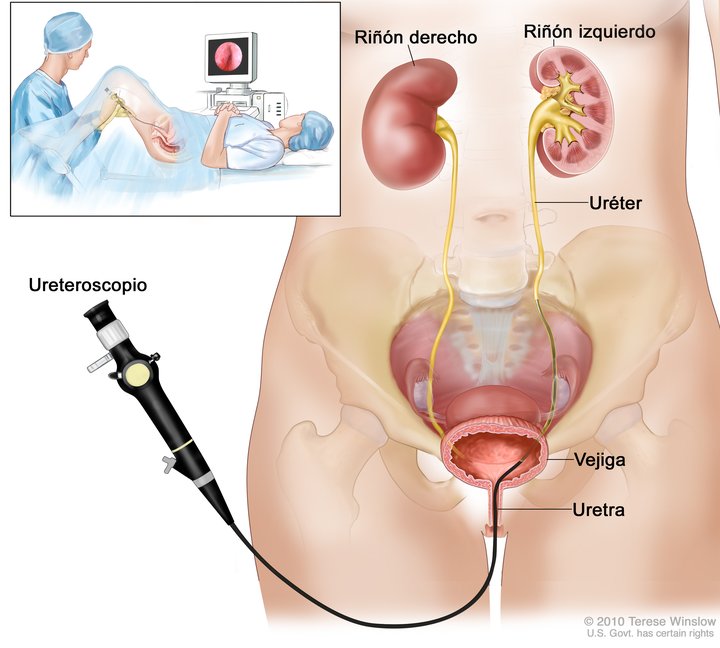 Antecedentes de cirugía retroperitoneal
Experiencia del operador
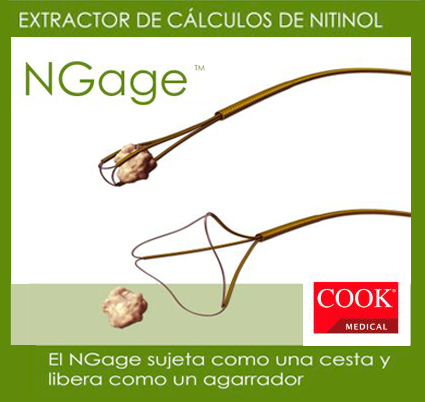 Otros procedimientos renales
Ureterolitotomía
radiografía
Una vez que se identifica el uréter, debe colocarse un asa vascular con una pinza de Bancock en sentido proximal al calculo para evitar su migración
Cálculos ureterales muy antiguos
Documenta la ubicación del calculo y dirige una incisión apropiada
La extensión de esta incisión esta limitada en la prte superior por la costilla 12 y en la inferior por la cresta iliaca
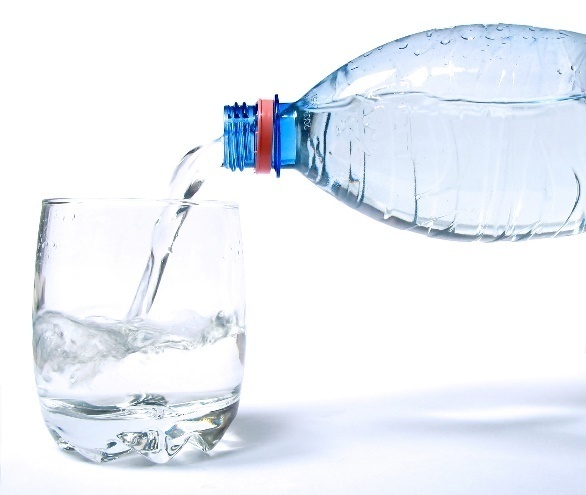 Prevención: En general el 50% de los pct experimentan cálculos urinarios recurrentes en 5 años sin intervención profiláctica.
Tambien debe estimularse la ingesta de líquidos para forzar un diuresis adecuada por la noche, de modo que el pct se despierte para orinar.
Evaluación metabólica
Medicamentos orales
Agente oral que eleva el pH urinario en unidades de 0.7 a 0.8 Ph.
Dosis de 60 meq
Esta disponible en tabletas de 10 a 15 meq, preparaciones liquidas y cristales.
Tener precaución de pct susceptibles a hiperpotasemia, insuficiencia renal e ingesta de diuréticos ahorradores de potasio.
Se puede usar de manera efectiva para litiasis de acido úrico.
Alcalinizantes de pH
Citrato de potasio
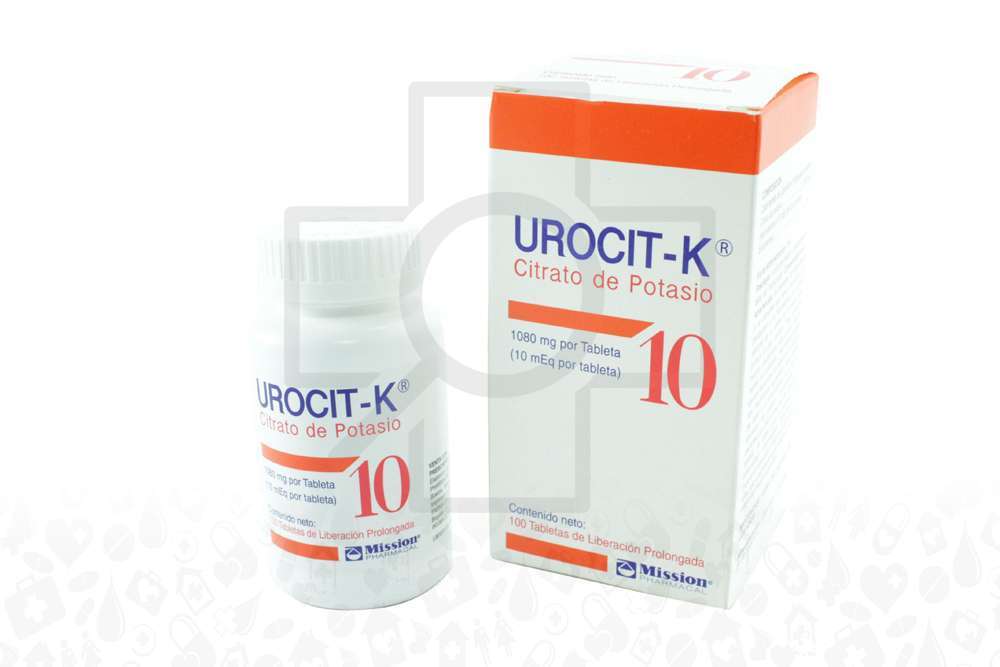 Inhibidor de la absorción gastrointestinal
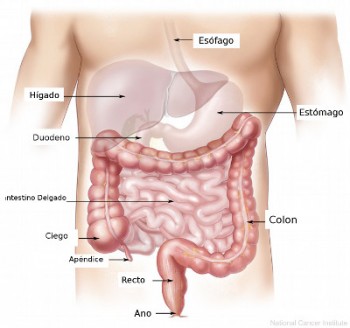 calcio
Fosfato de celulosa
Dosis inicial de 5 g, tres veces al día con los alimentos
Una o dos veces al año deben vigilarse la concentraciones urinaria de Mg, Ca, Oxalato y Na.
Un tratamiento alterno para pacientes posmenopáusica seria hidroclorotiazida complementada con citrato de potasio.
Suplementación de fosfato
La fuga renal de fosfato se trata mejor mediante el reemplazo del fosfato.
Pct bajo tto con glucósido digitálicos, insuficiencia renal grave, enfermedad de Addison
Dosis inicial de 250mg de 3 a 4 veces al día.
Diuréticos
Medicamentos para reducir el ácido úrico
Alopurinol
Se emplea para tratar nefrolitiasis cálcica hiperuricosúrica
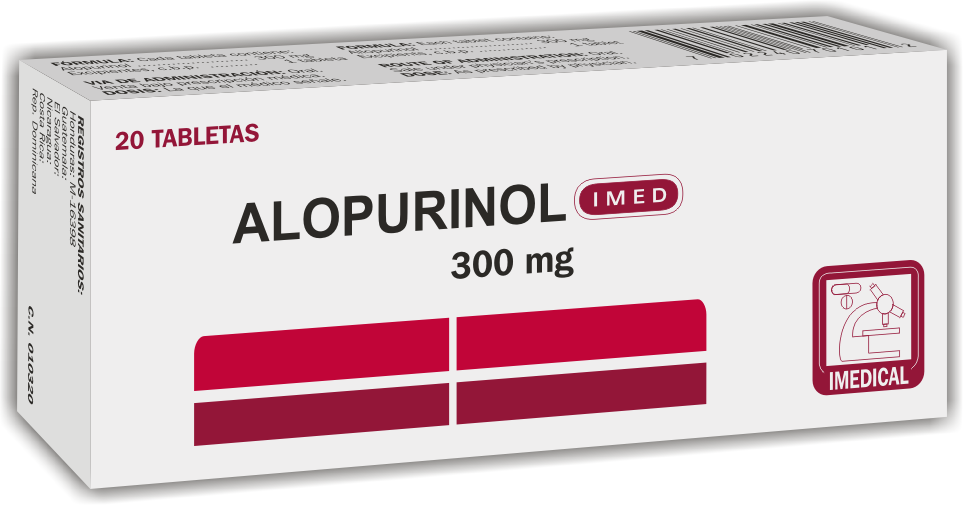 A diferencia de los fármacos uricosúricos que reducen la concentraciones de acido úrico urinario
Inhibidor de la xantinaoxidasa
Es un fármaco que puede ser peligroso y debe descontinuarse tras la primera aparición de exantema dérmico
[Speaker Notes: a xantina oxidasa (XO, es una forma de xantina oxidoreductasa que produce especies reactivas del oxígeno2 ) es unaenzima que cataliza la oxidación de hipoxantina a xantina y puede luego catalizar la oxidación de xantina en ácido úrico.]
Inhibidor de la ureasa
Prevención de cálculos de cistina
Penicilamina
Mercatopropionilglica
Realiza un intercambio de tiol-disulfuro con la cistina.
Agente reductor, fija la parte de sulfuro de la cistina, formando un compuesto mezclado de disulfuro hidrosoluble.
La penicilamina esta relacionada con cuantiosos efectos secundarios incluidos anormalidades hematológicas, renales y hepáticas.
Una dosis inicial de 200 a 300 mg, tres veces al día. Los efectos secundarios pueden incluir: fiebre, vómito y malestar gastrointestinal, exantema, piel arrugada y frágil.
Cálculos vesicales
Suele ser manifestación de un tto patológico
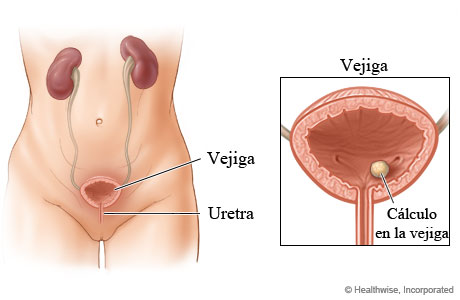 Disfunción miccional
Cuerpos externos
Estenosis ureteral.
Hiperplasia prostática benigna.
Vejiga neurógena flácida o espástica
Sonda de Foley.
Sondas ureterales en doble J.
La mayor parte de los cálculos vesicales se ven en hombres.
El cálculo se mueve con la posición cambiante del cuerpo.Los cálculos dentro de un ureterocele no se mueven con la posición del cuerpo
Cálculos de la uretra
Diagnóstico y tratamiento 
El dx puede confirmarse mediante palpación, visualización endoscópica o estudio radiográfico
Tto va dirigido a la causa
Los síntomas son similares a los cálculos vesicales:
Flujo urinario intermitente.
Hematuria terminal.
Infeccion.
Es posible que el dolor sea intenso, puede irradiarse a la punta del pene
Suelen originarse en la vejiga y en pocas ocasiones en las vías superiores.
La mayo parte de los cálculos uretrales en hombres se presentan en las regiones prostática o bulbar y son solitarios
Paciente con cálculos uretrales pendulosos
Sospecharse
Autointroducción de los cálculos
Sindrome de Munchausen
Cálculos del prepucio